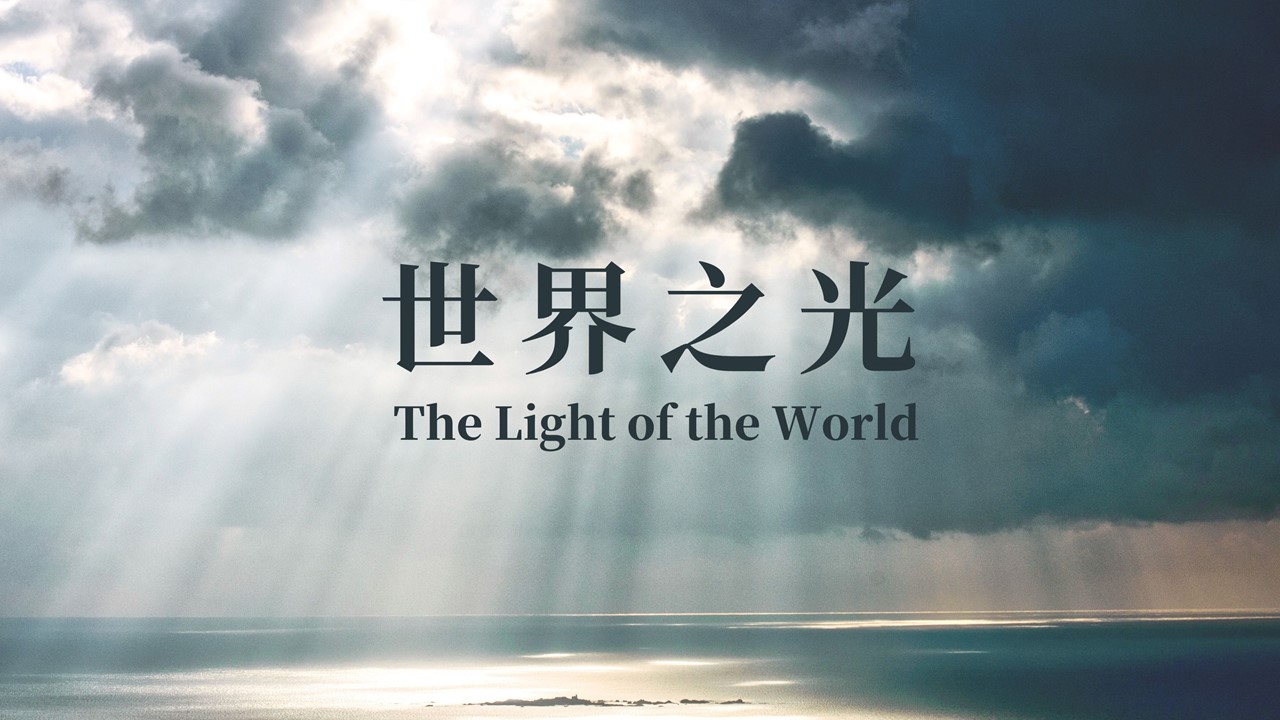 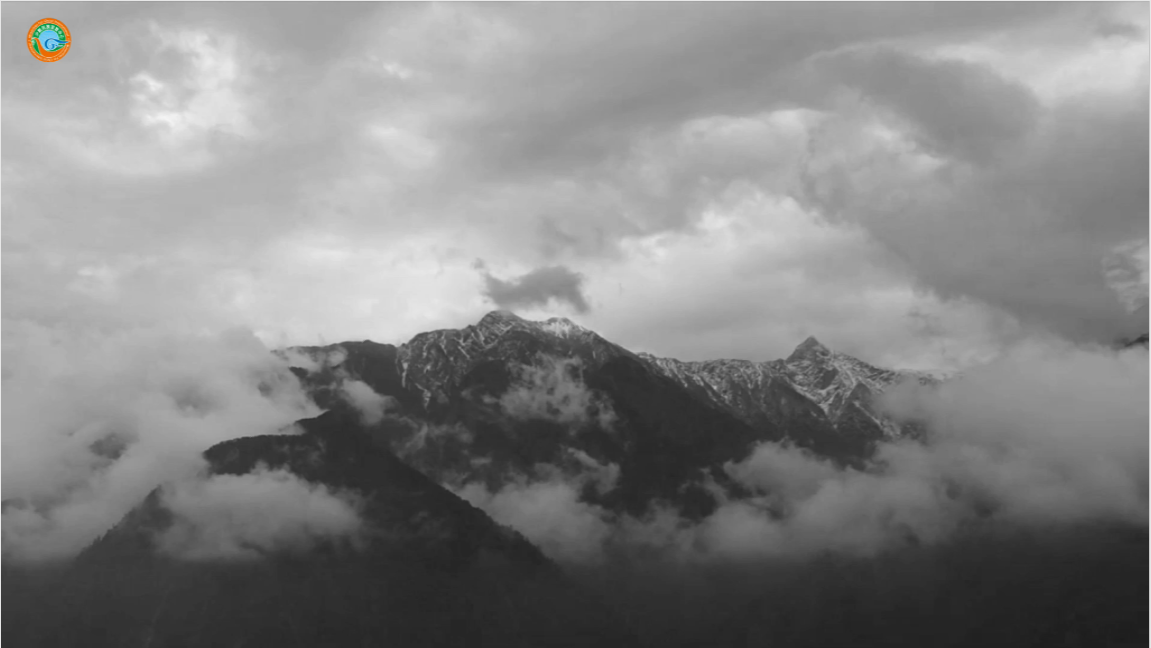 視頻 1
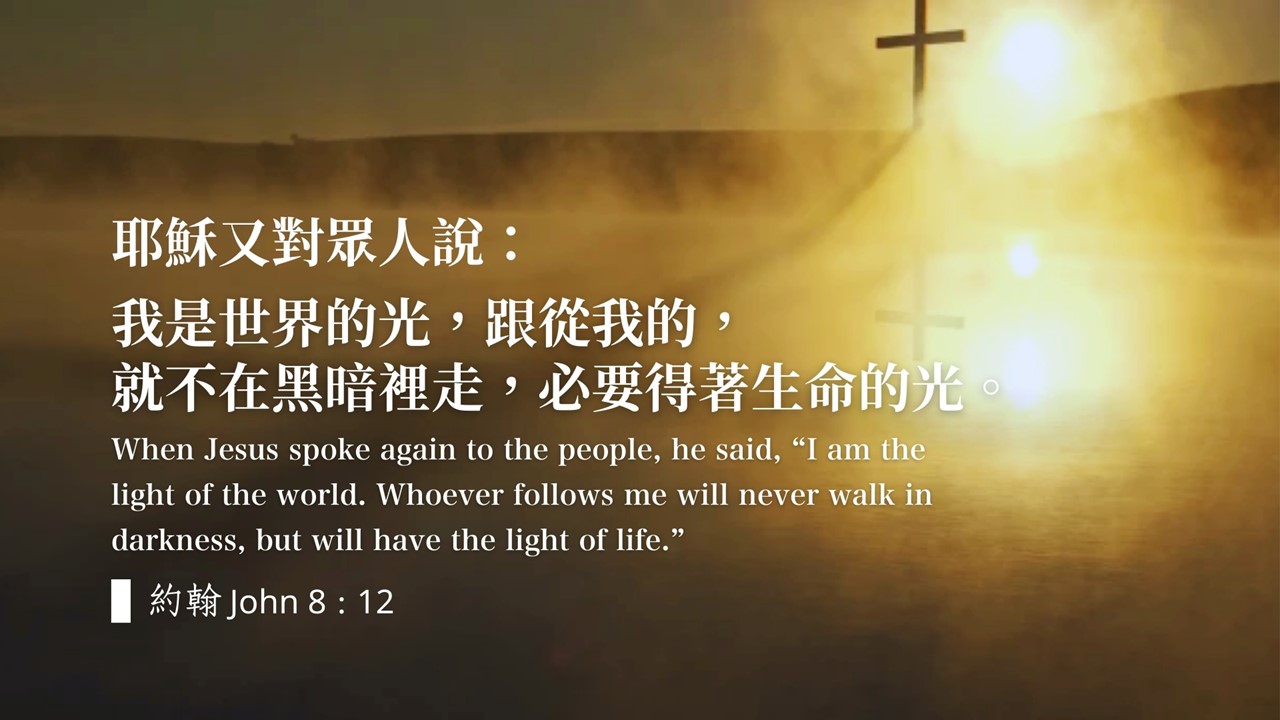 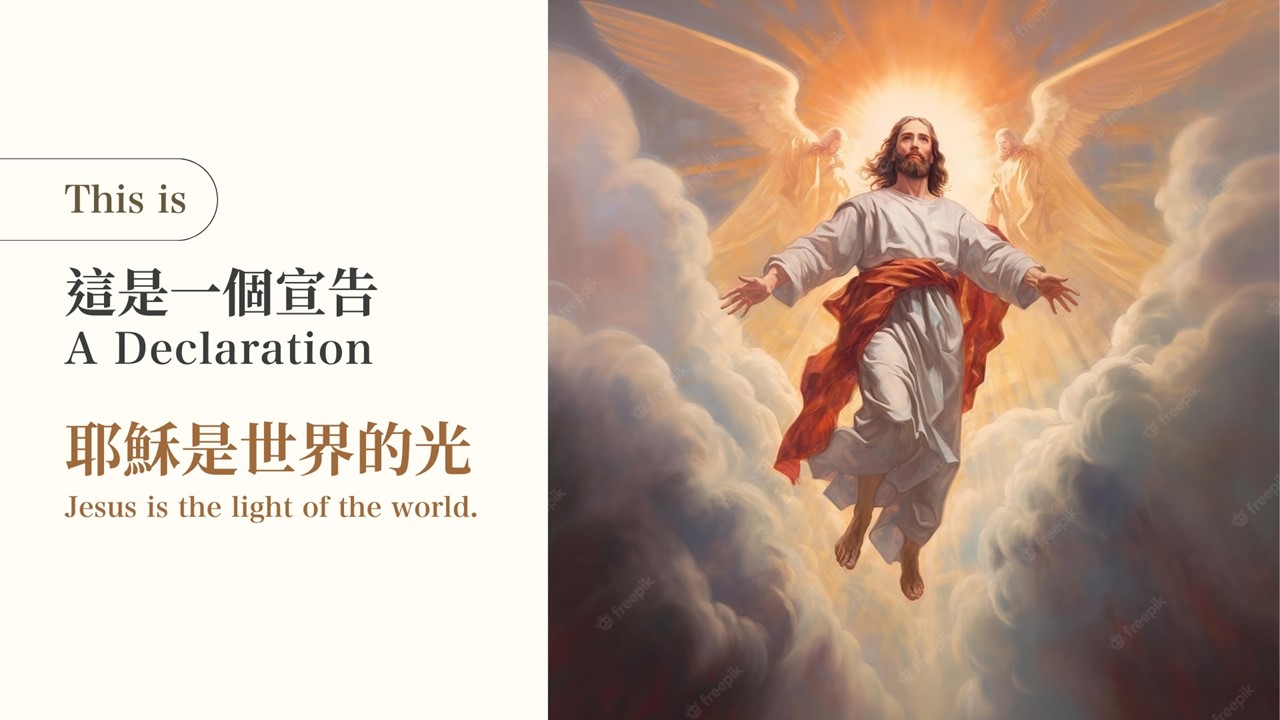 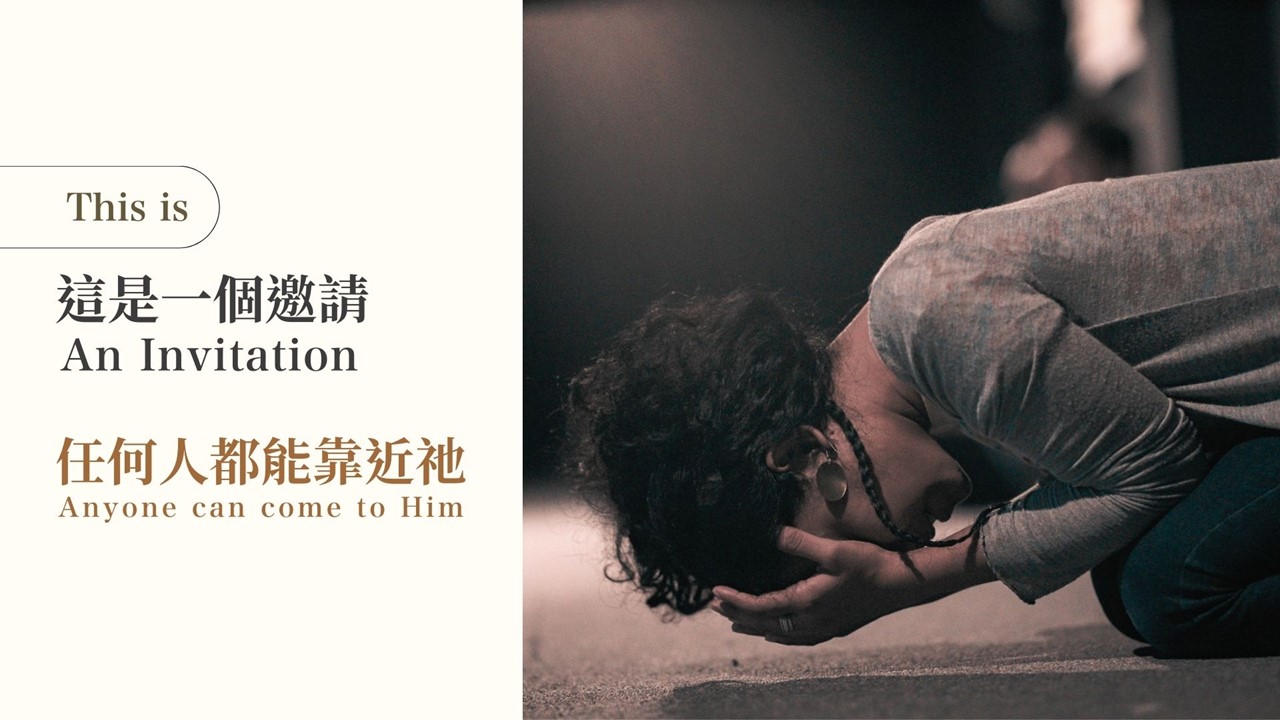 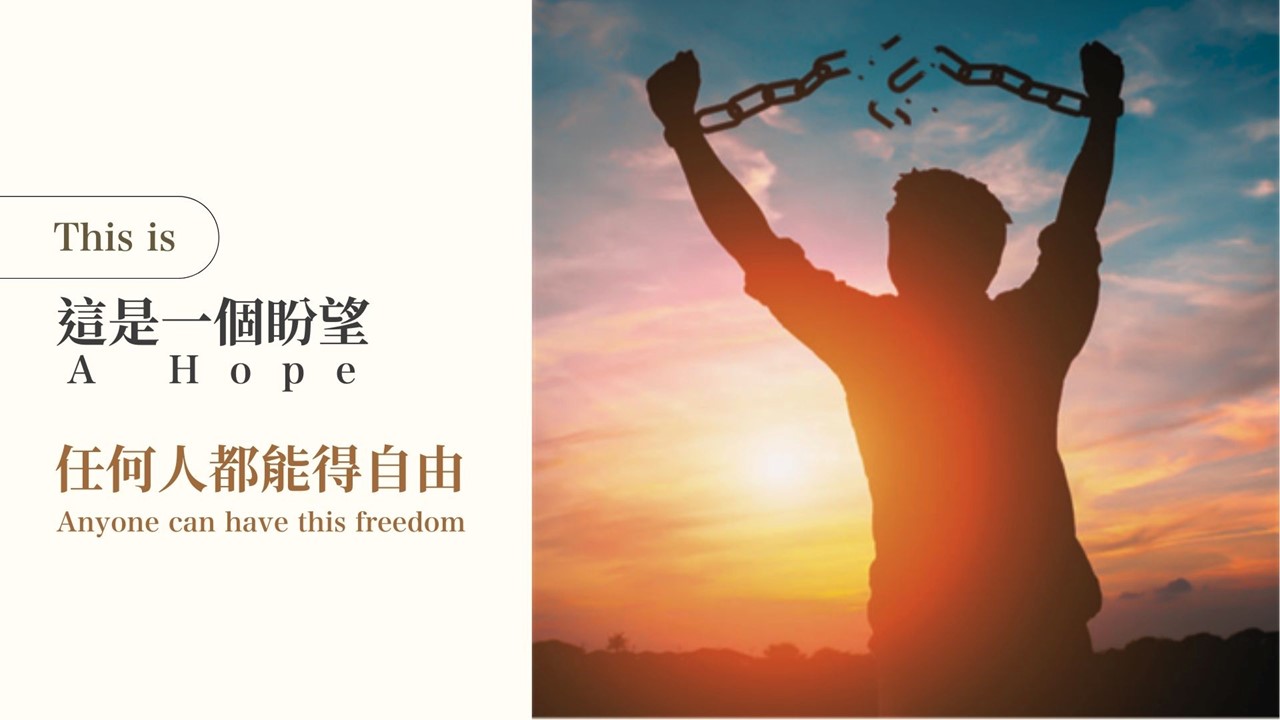 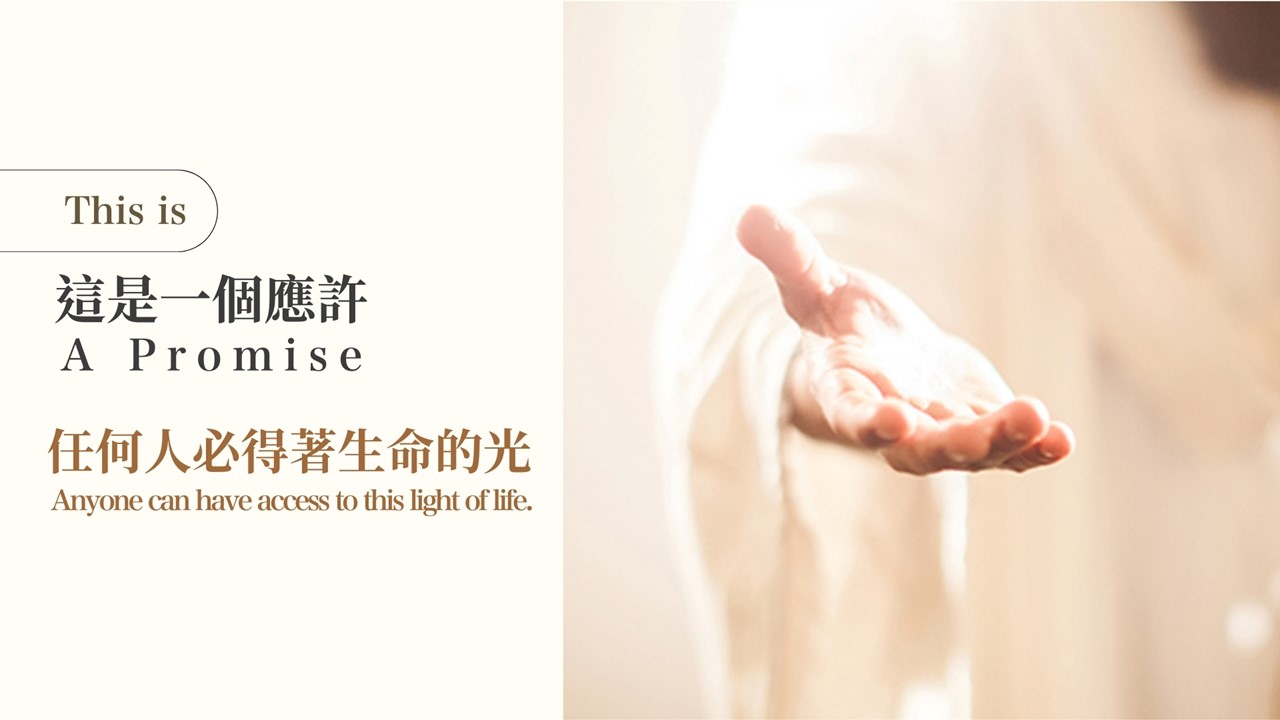 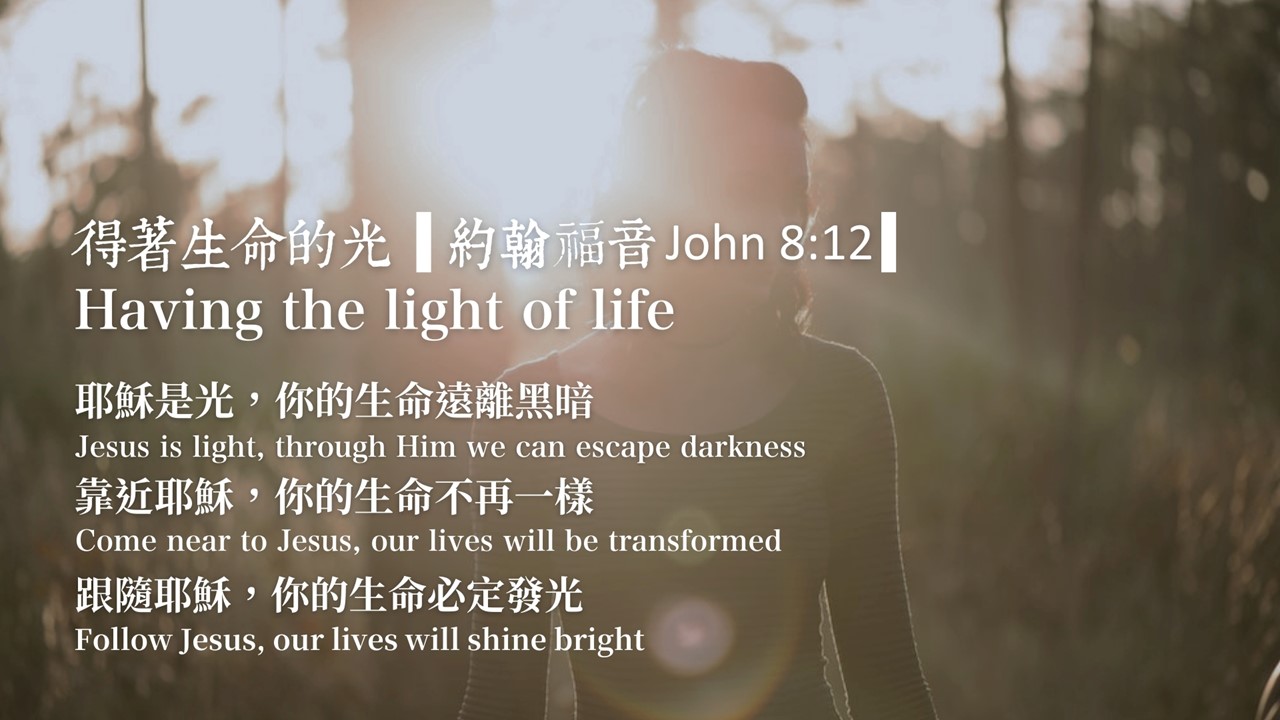 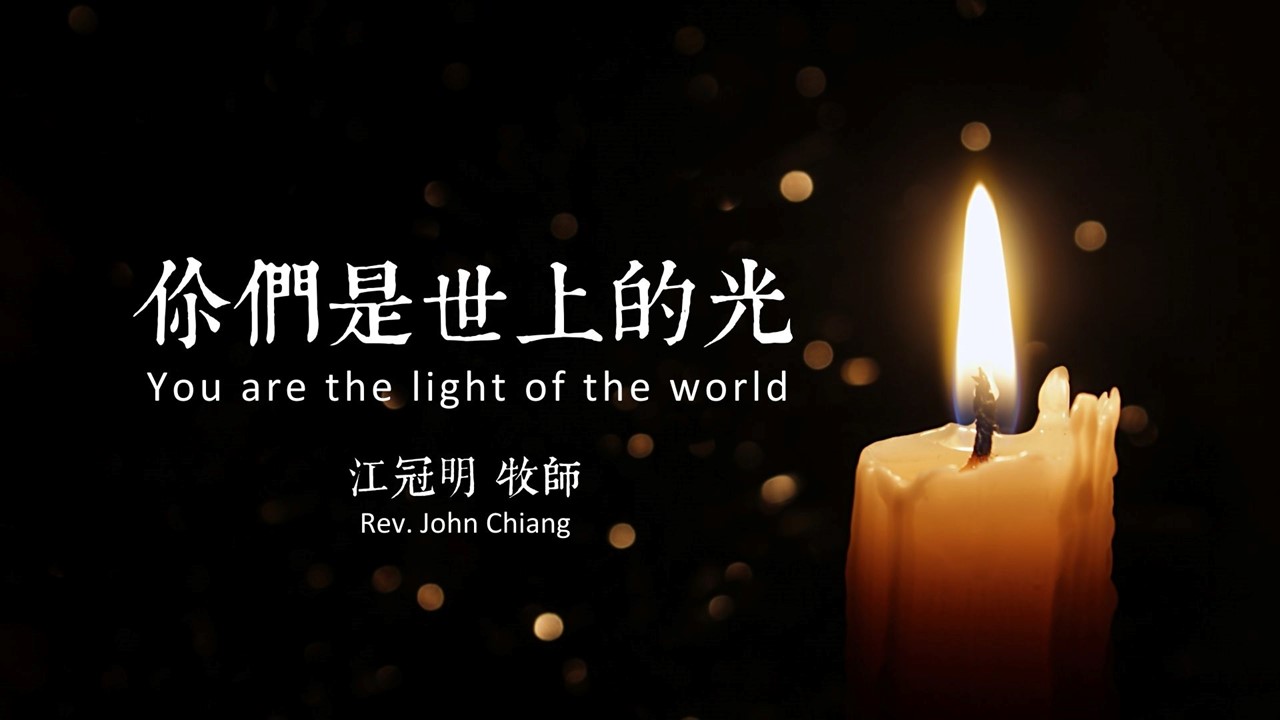 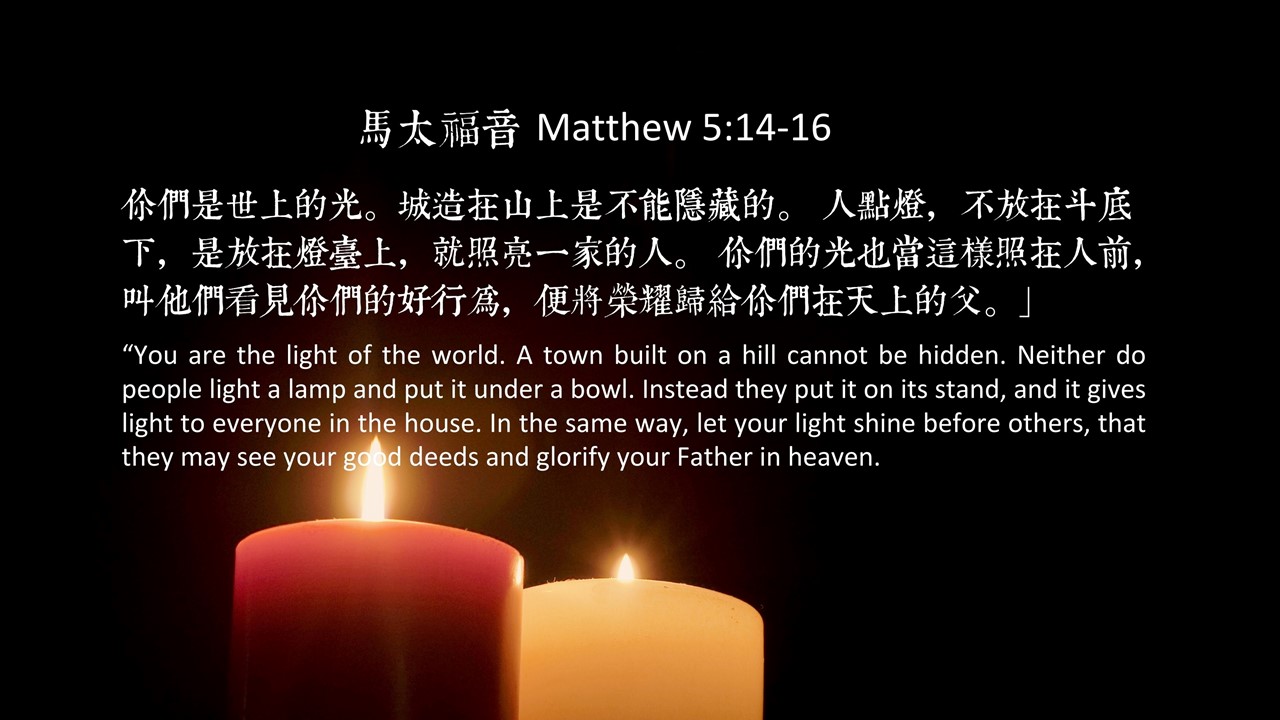 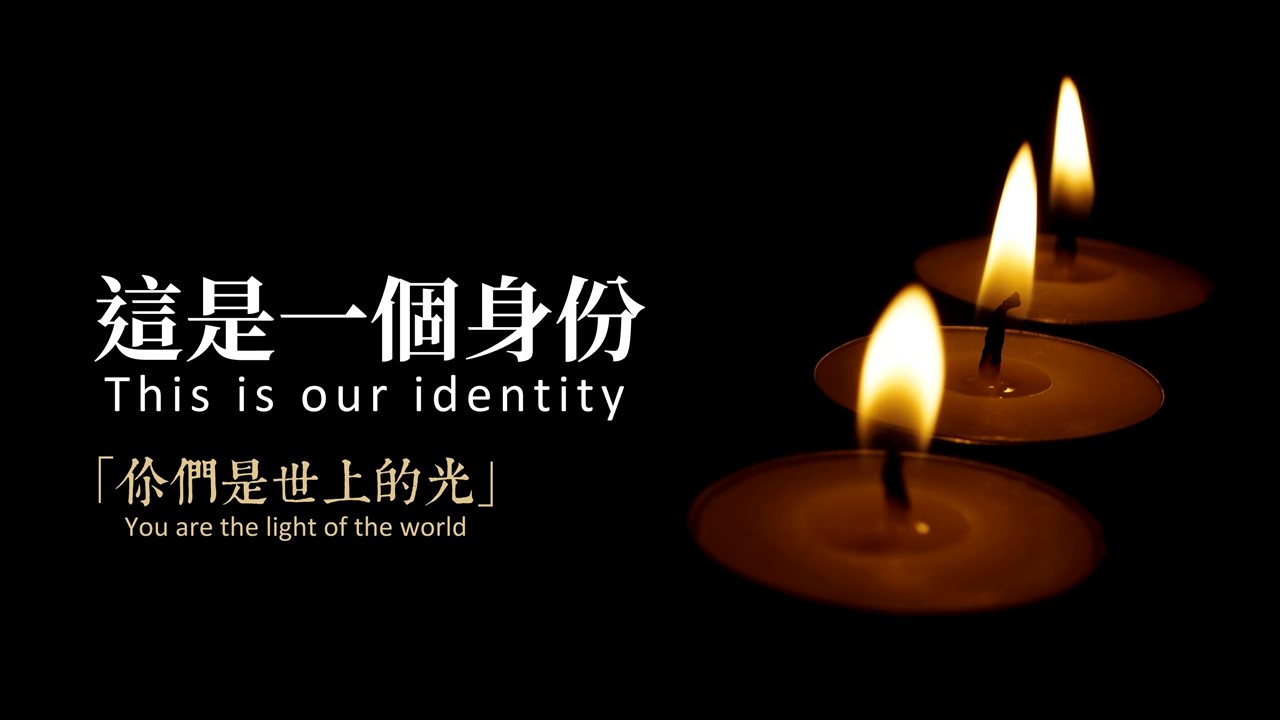 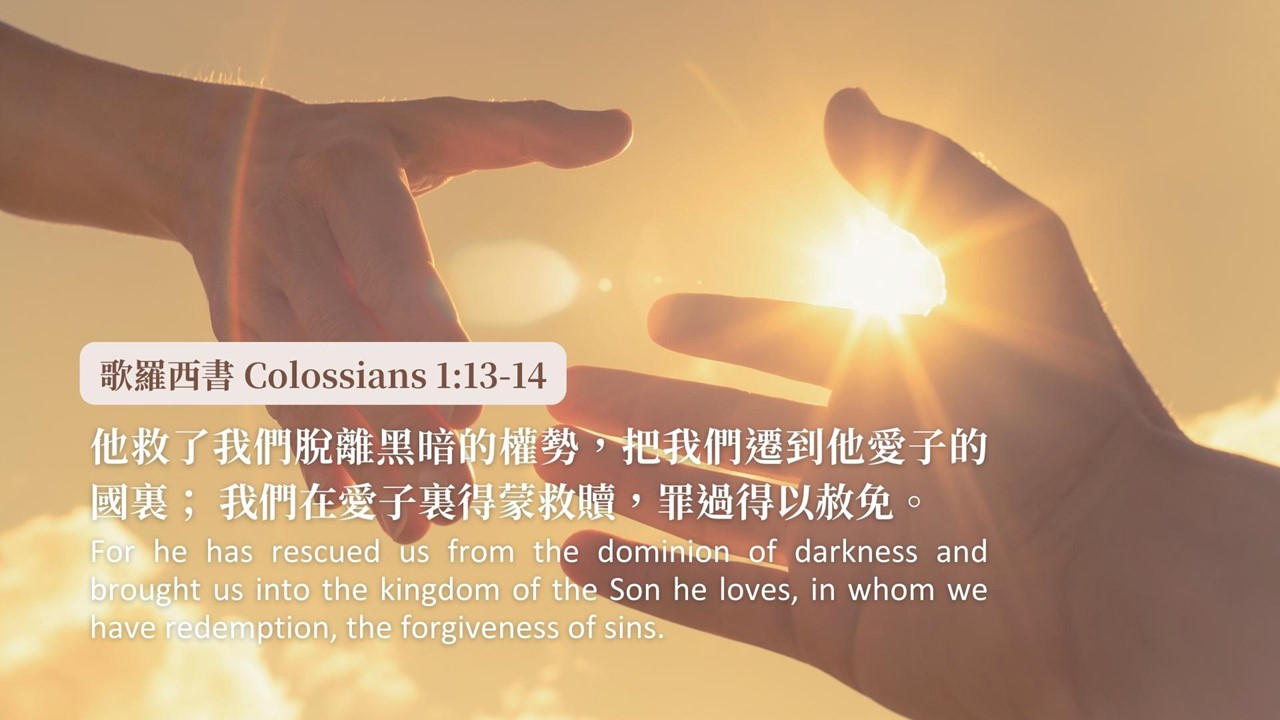 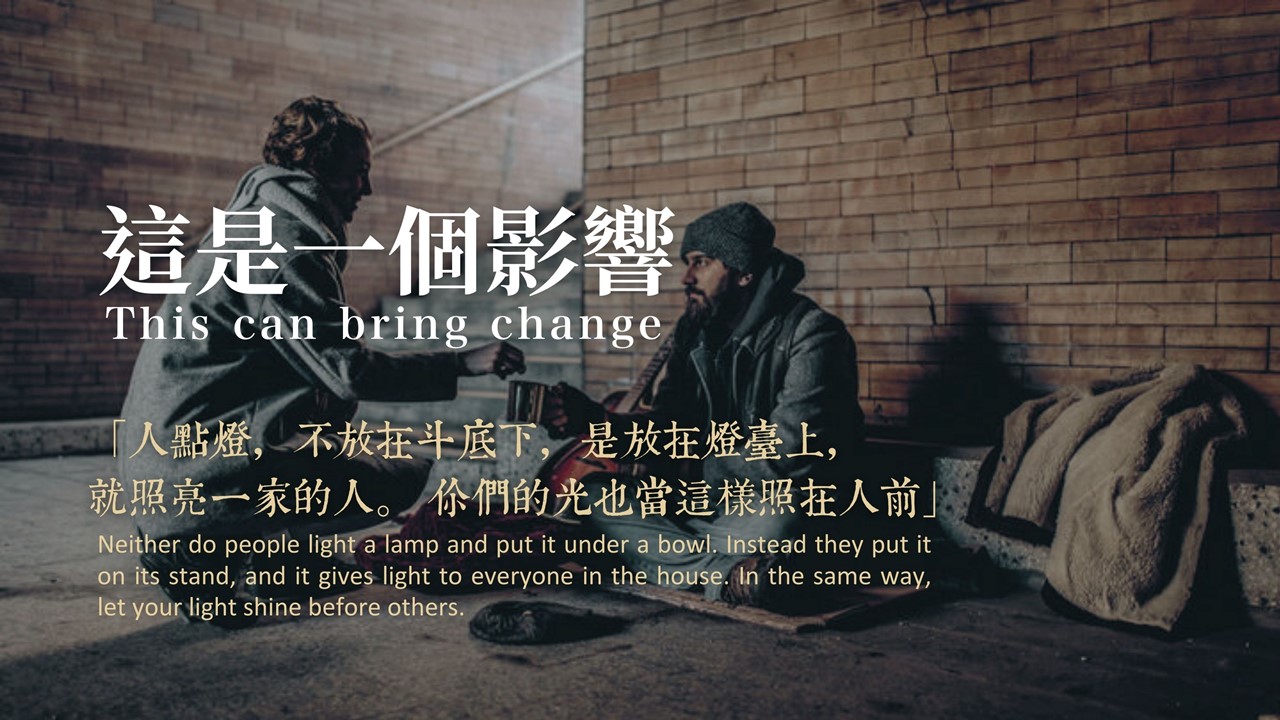 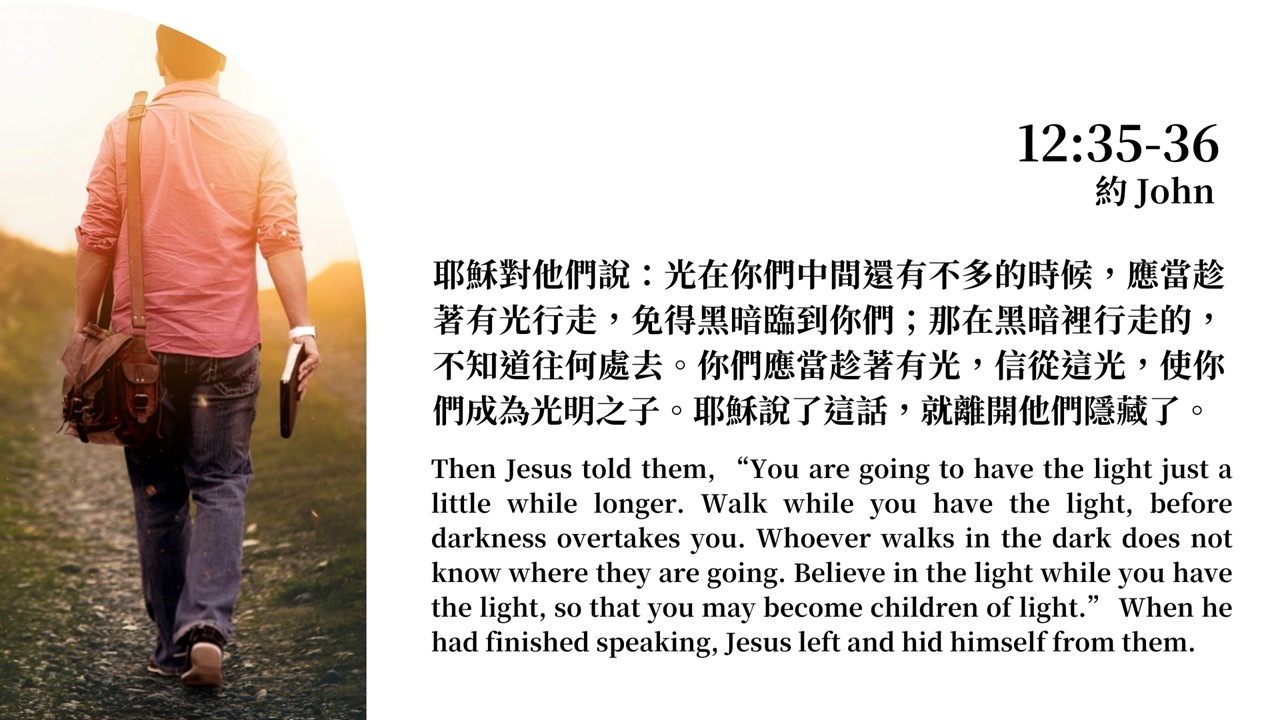 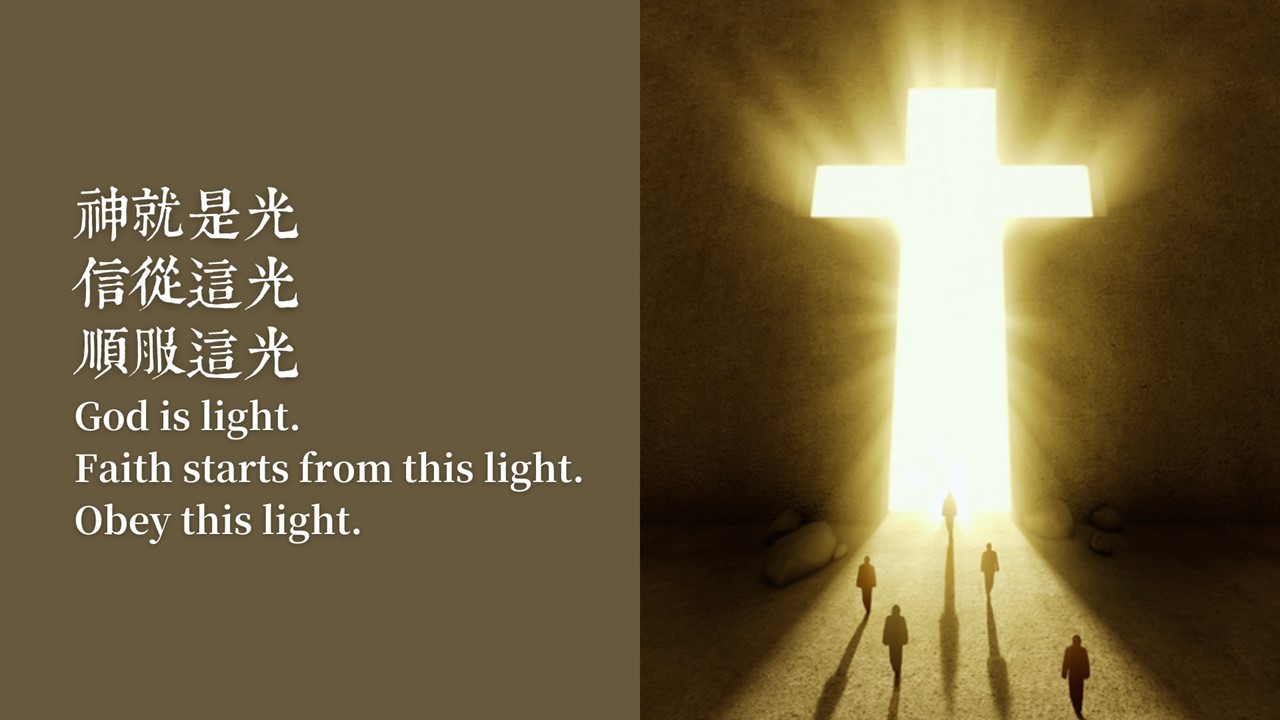 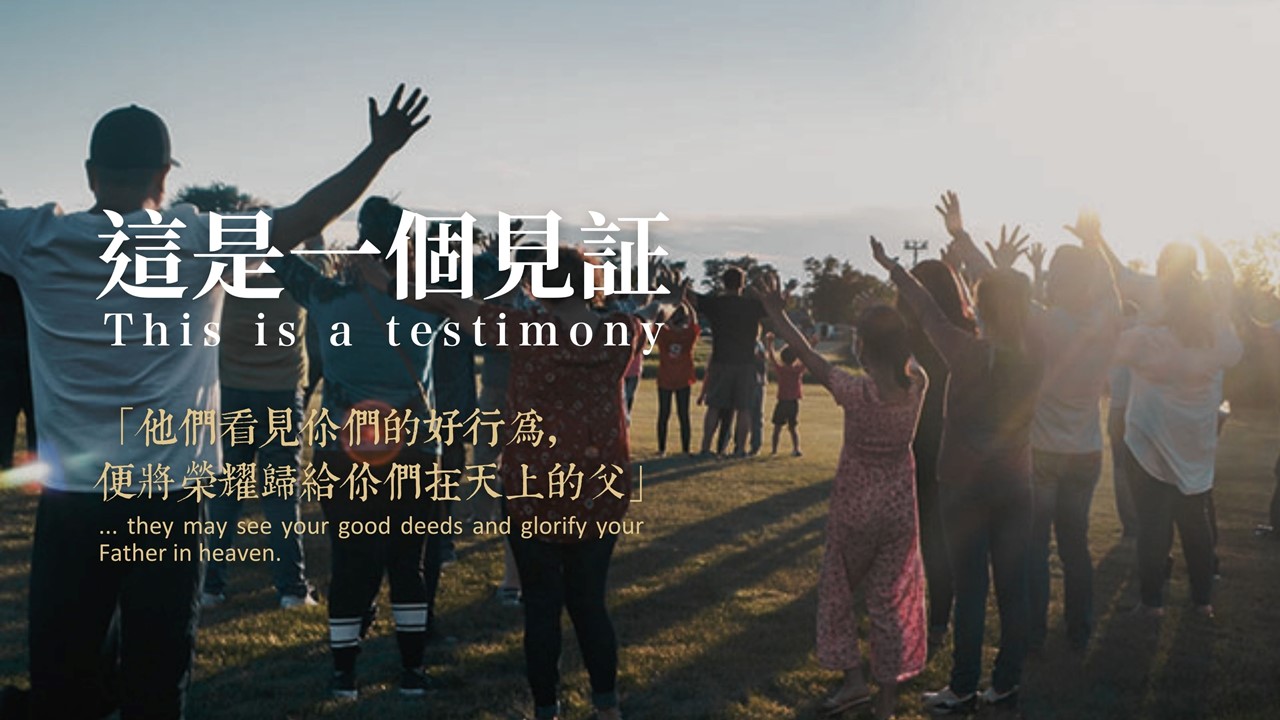 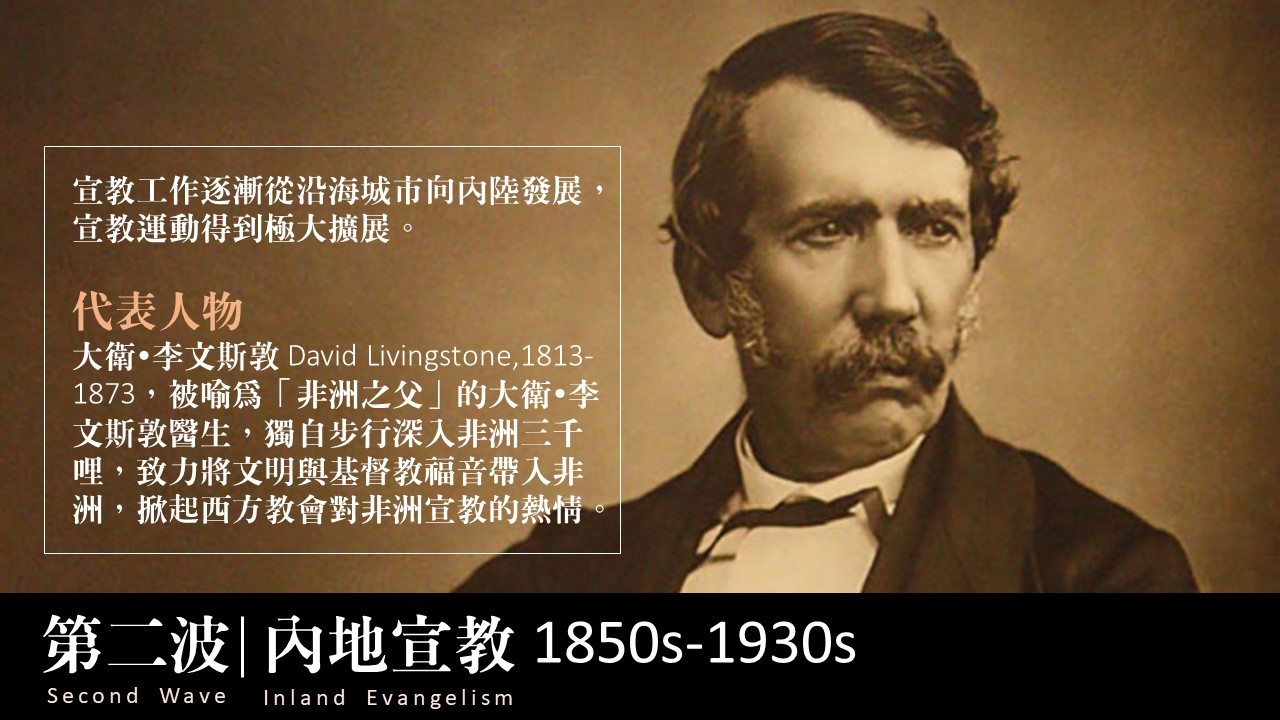 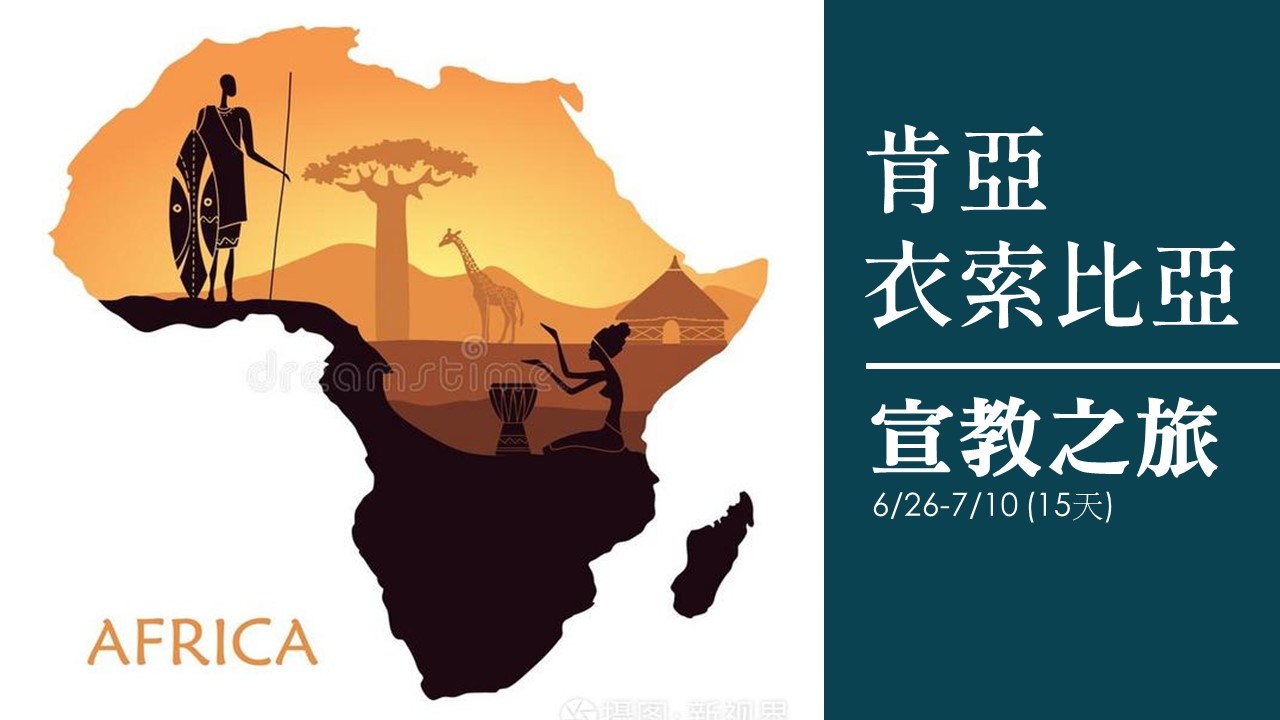 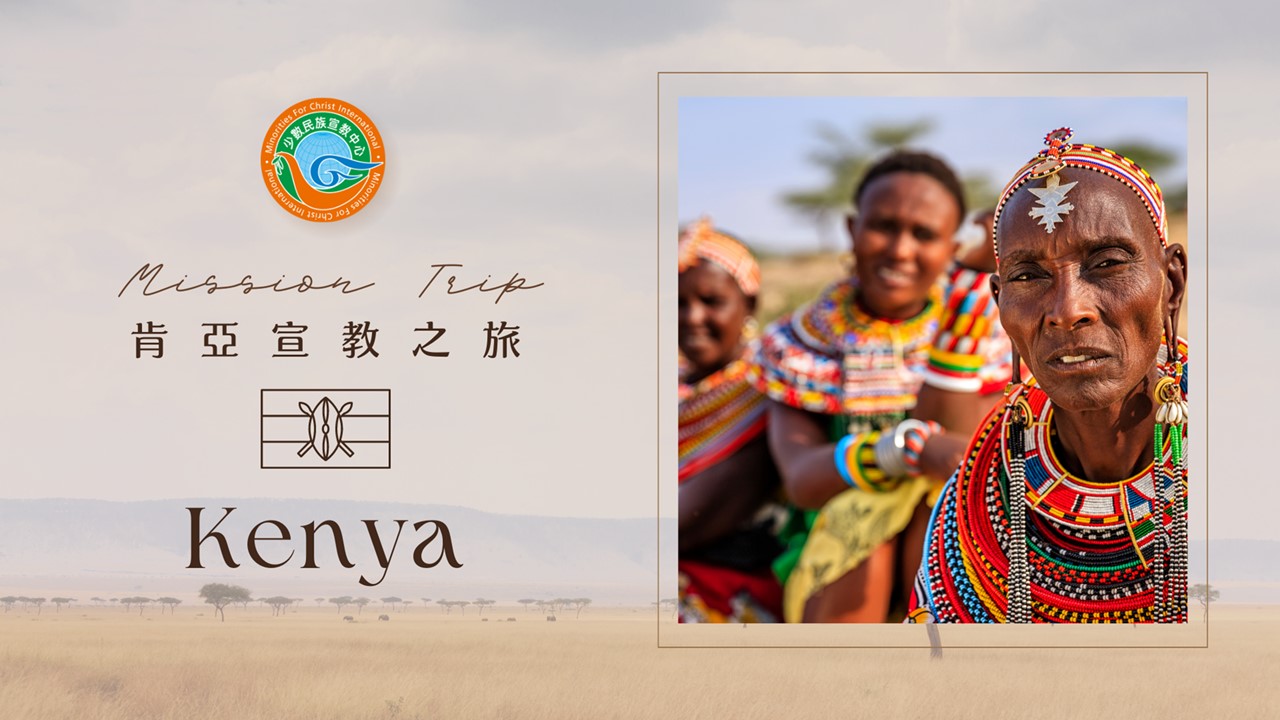 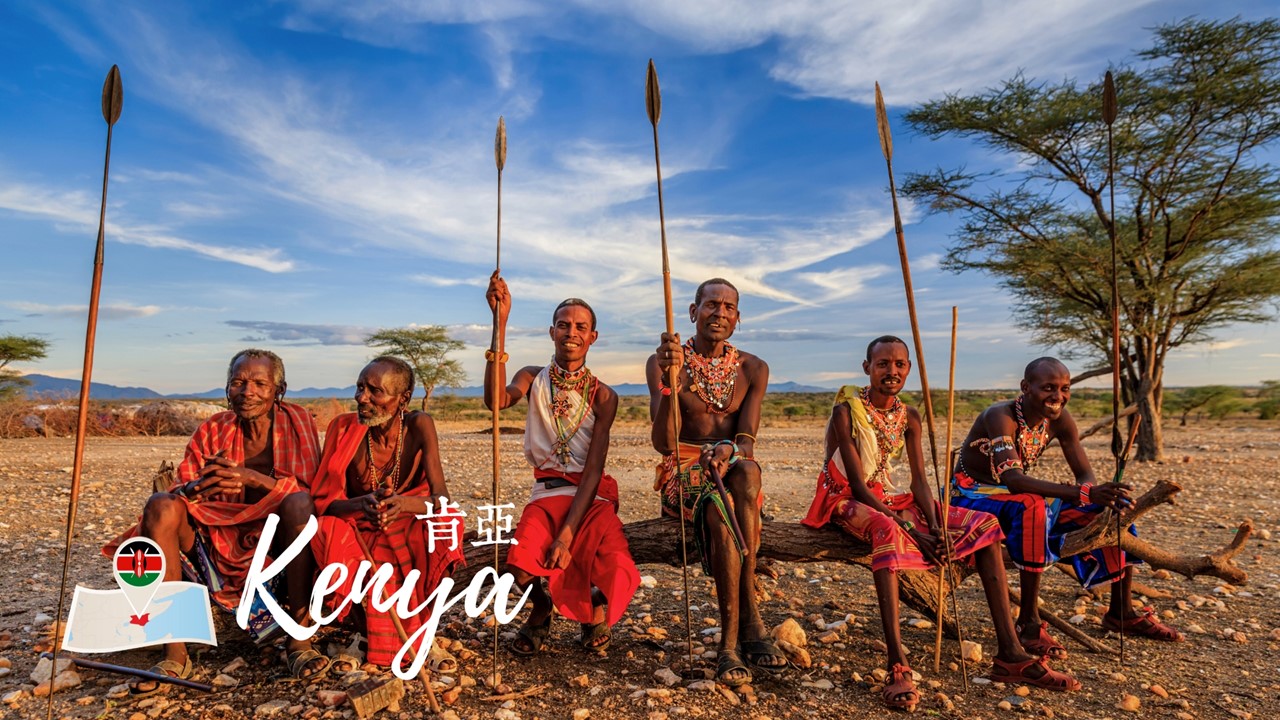 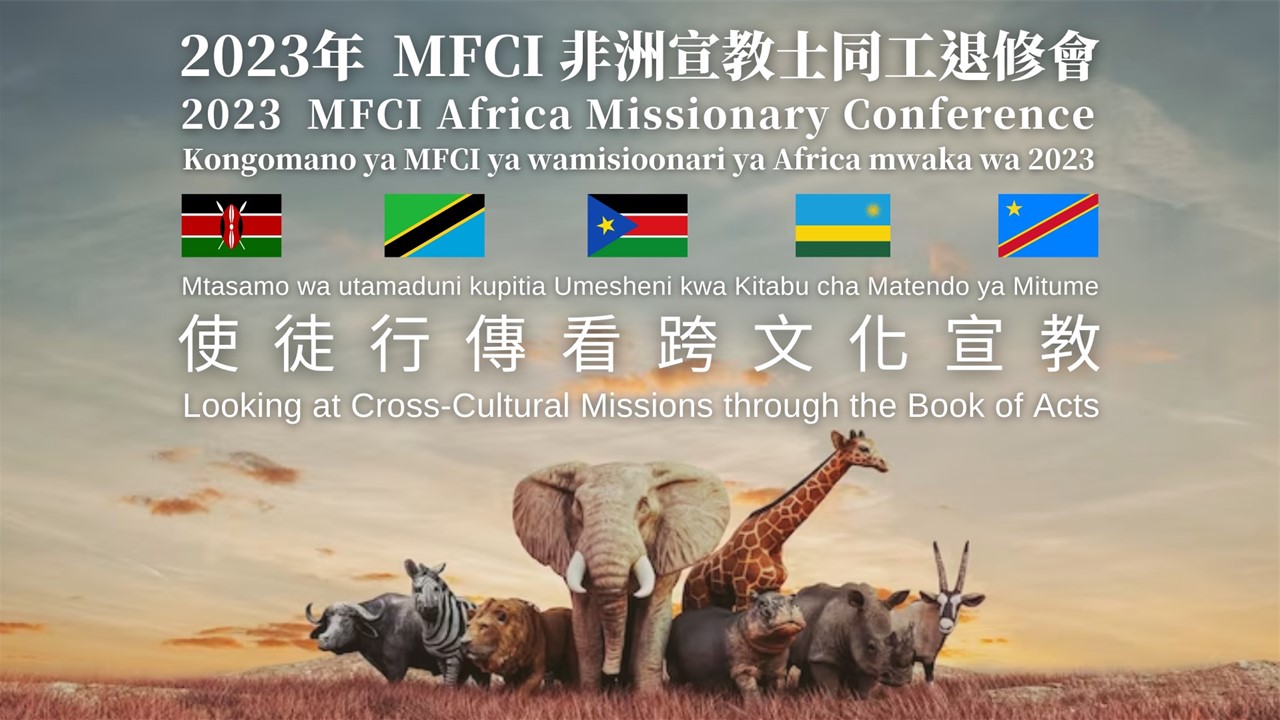 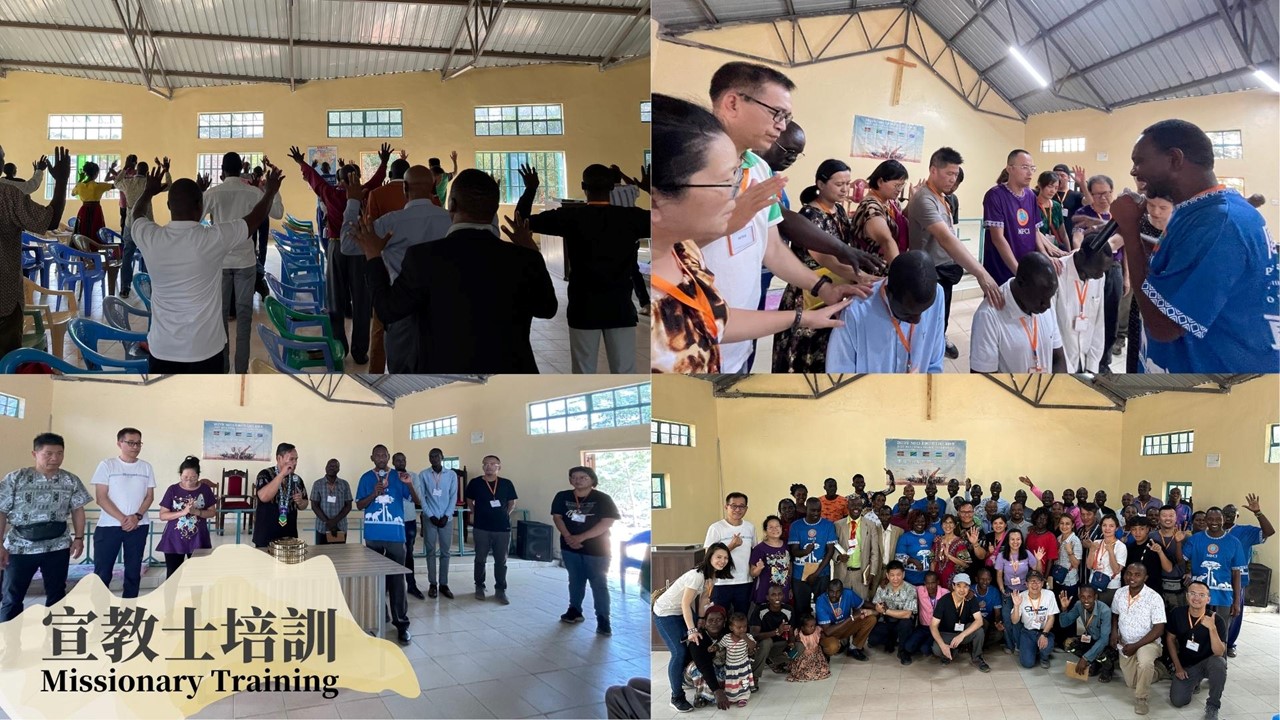 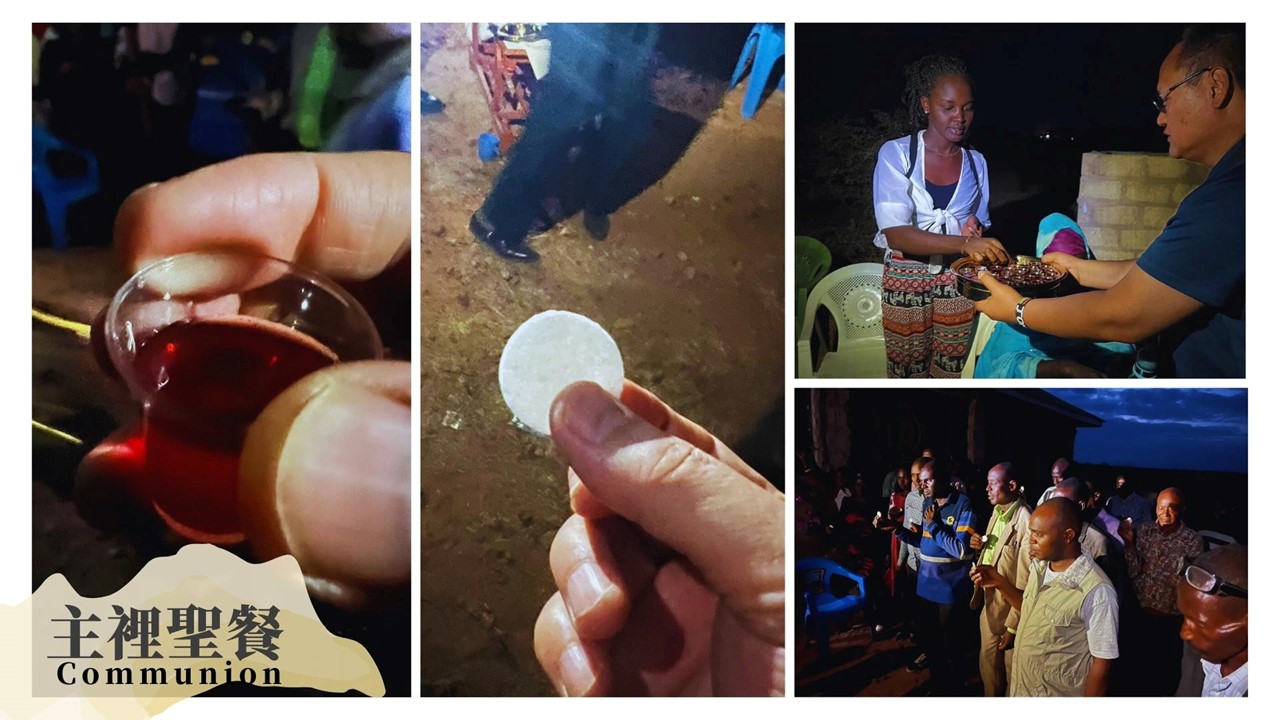 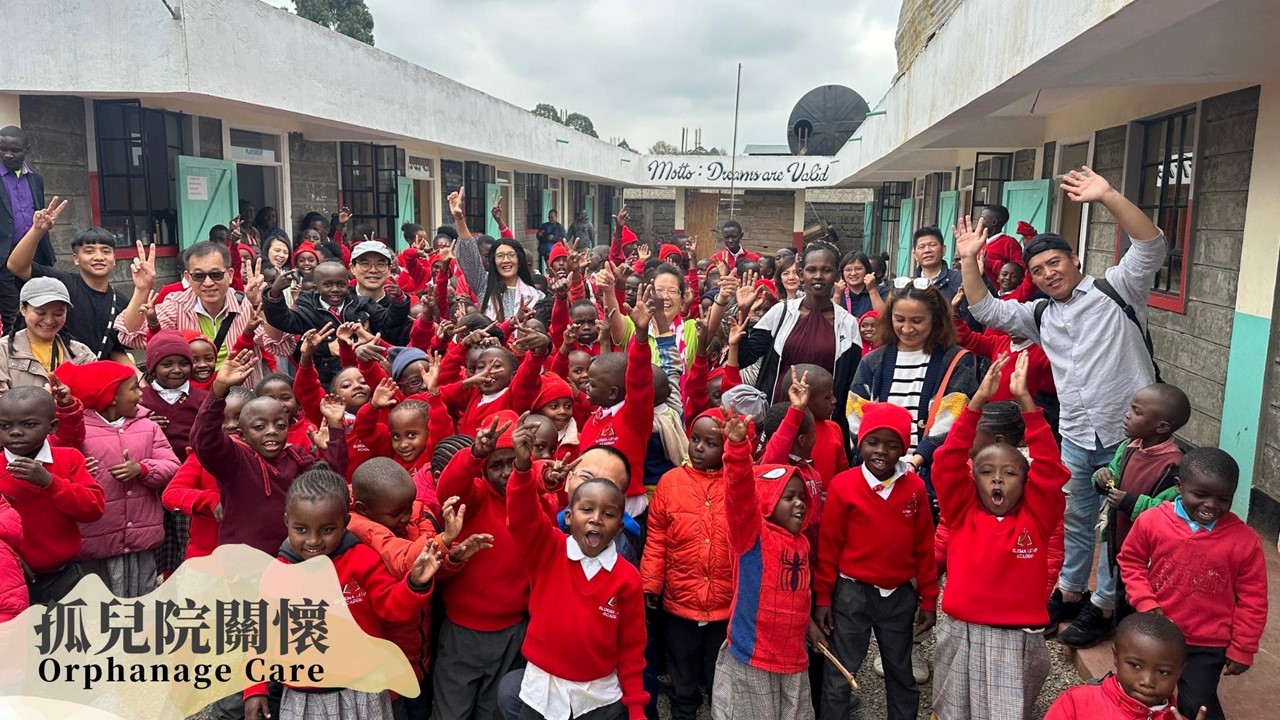 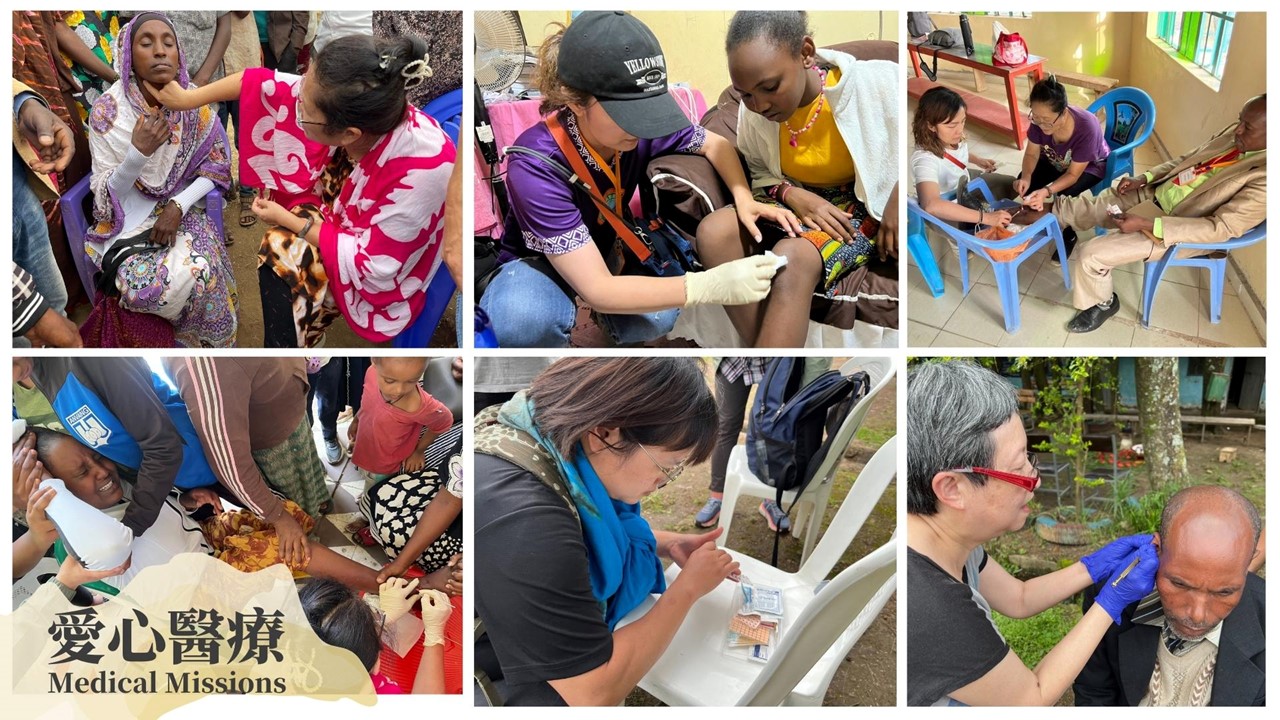 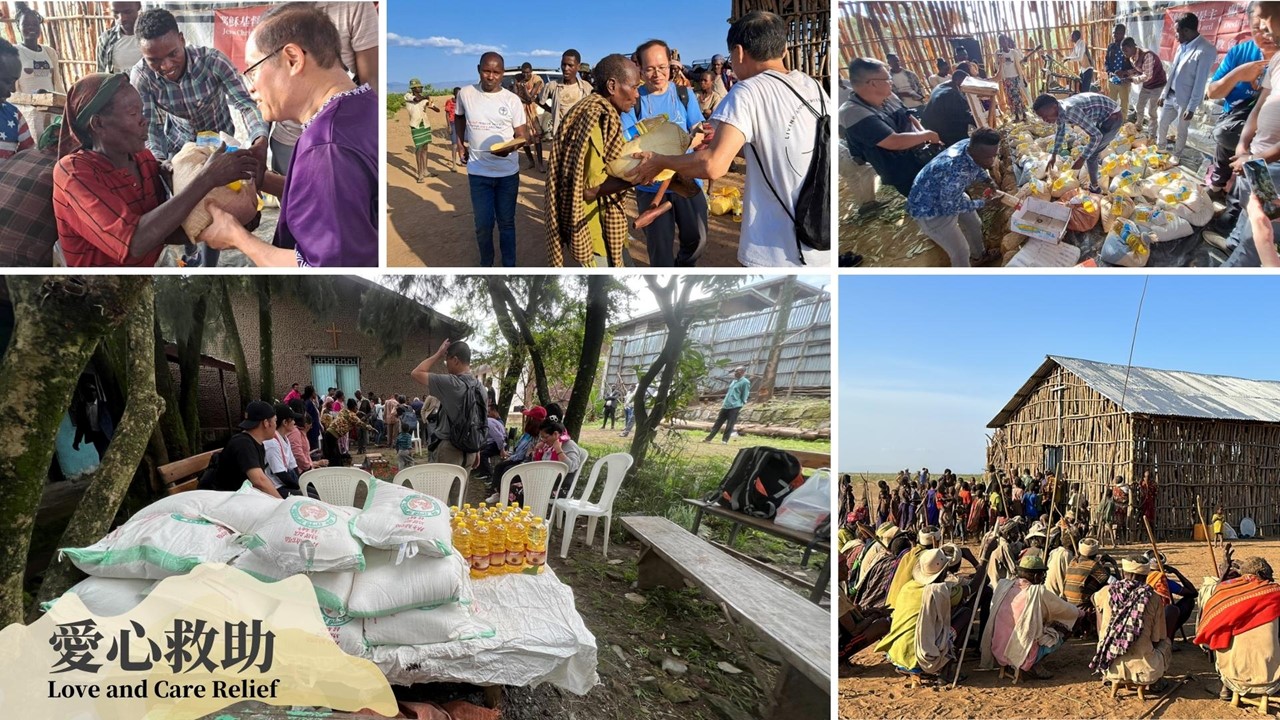 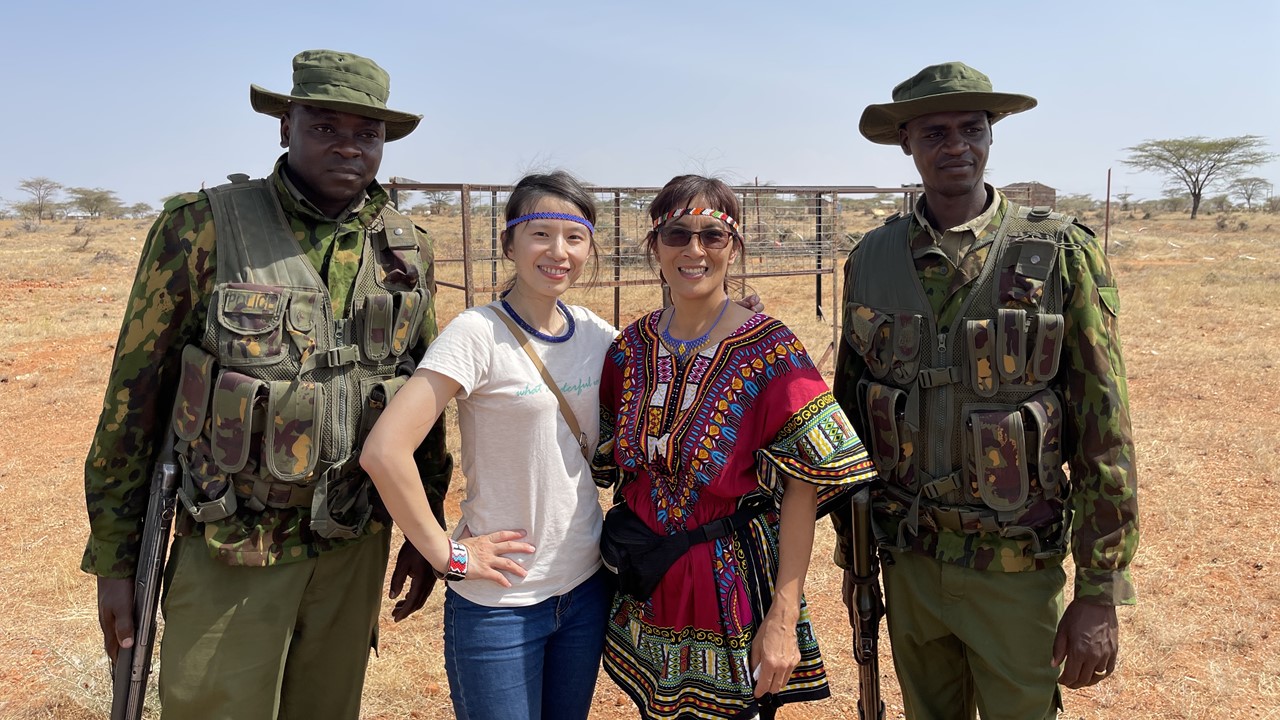 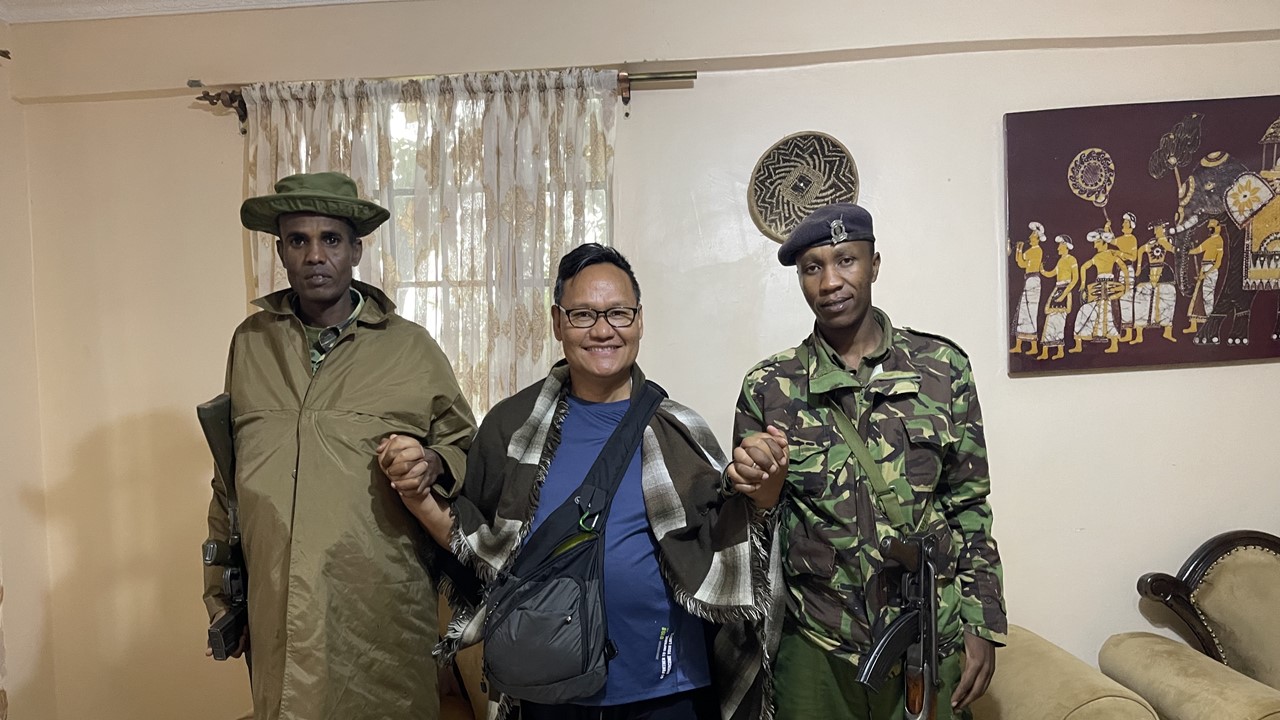 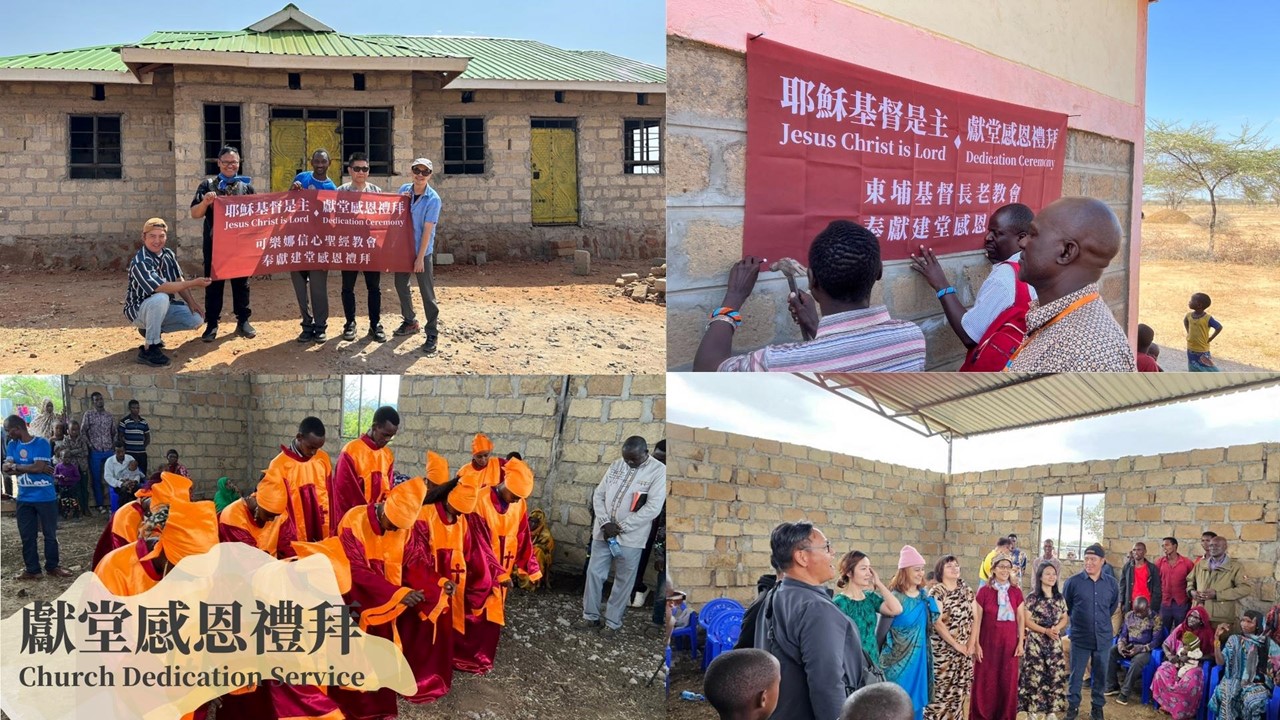 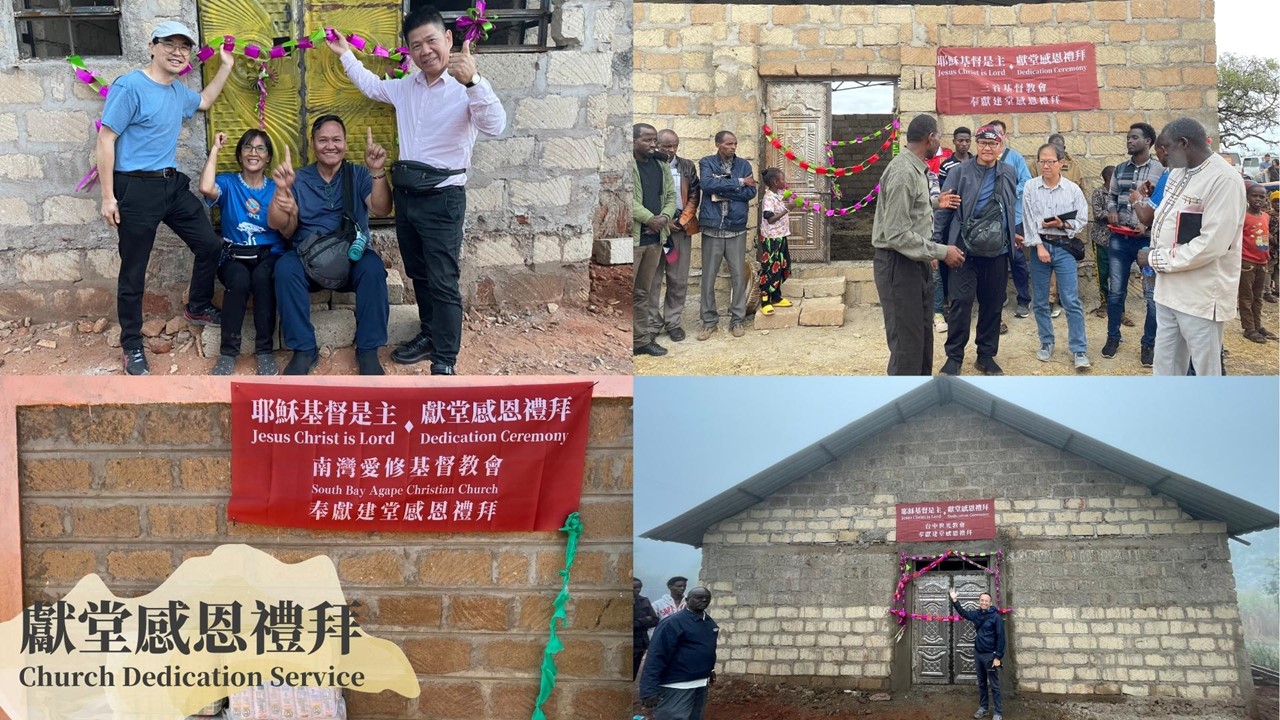 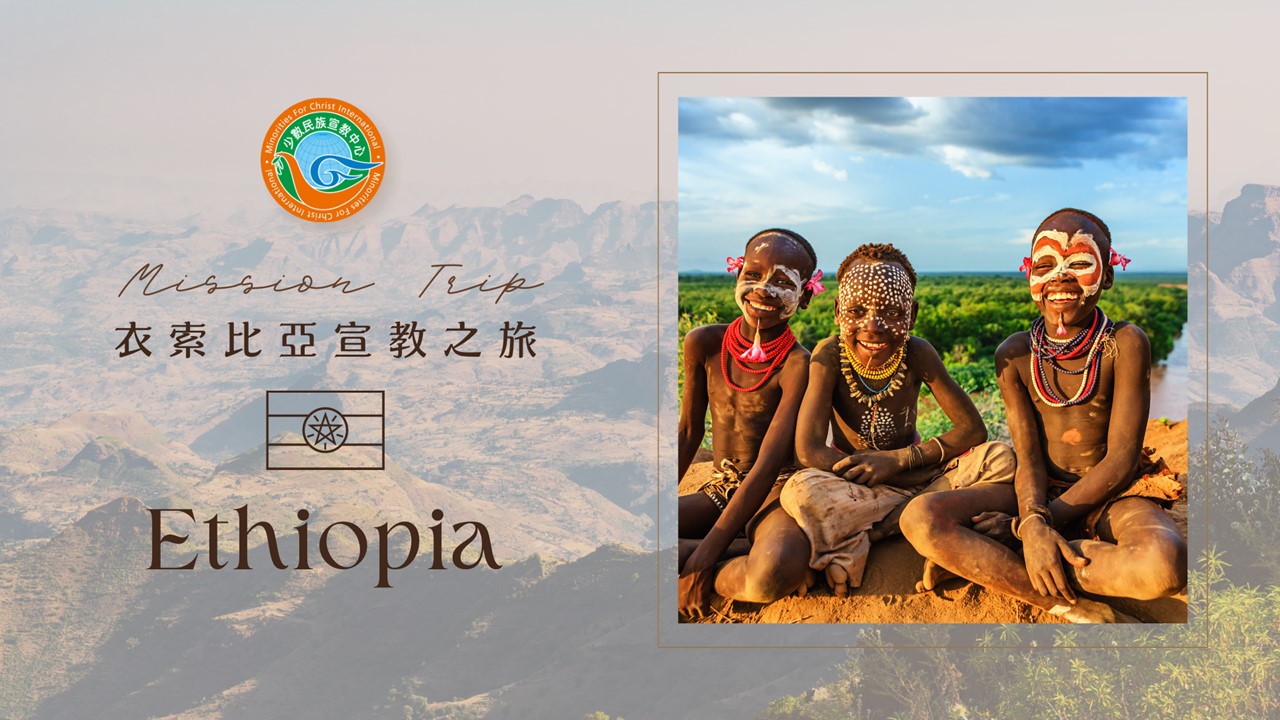 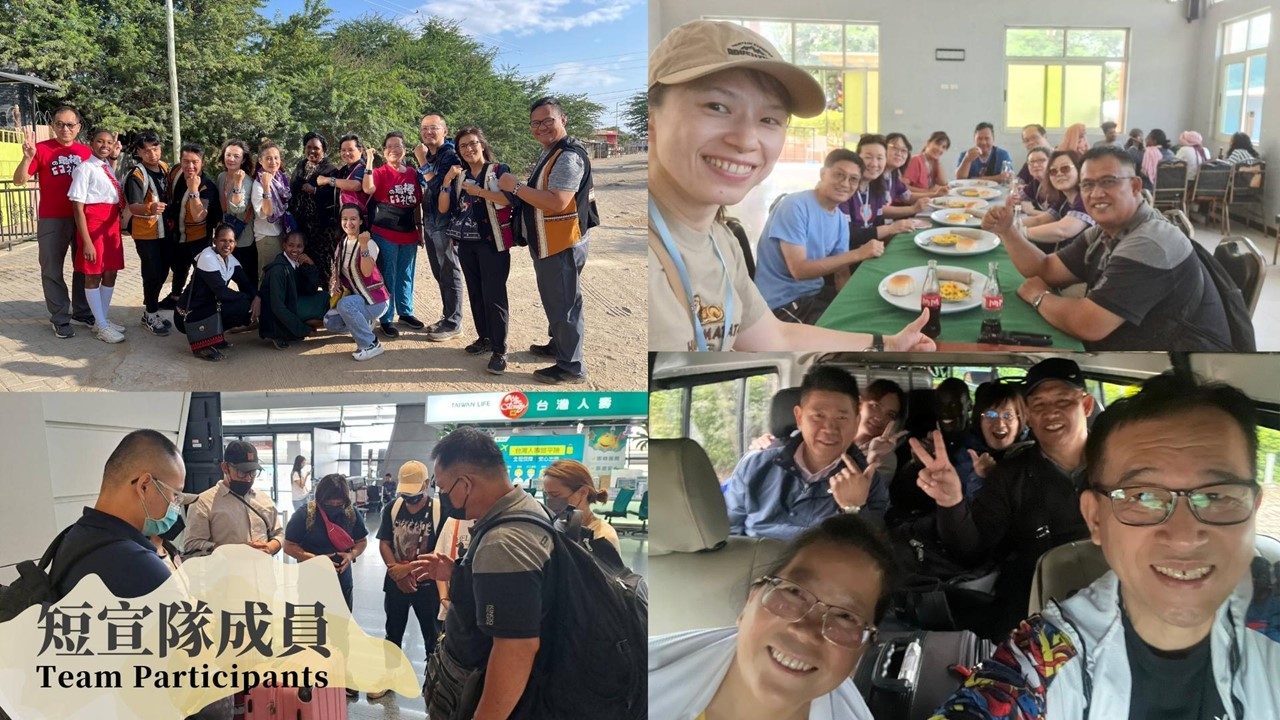 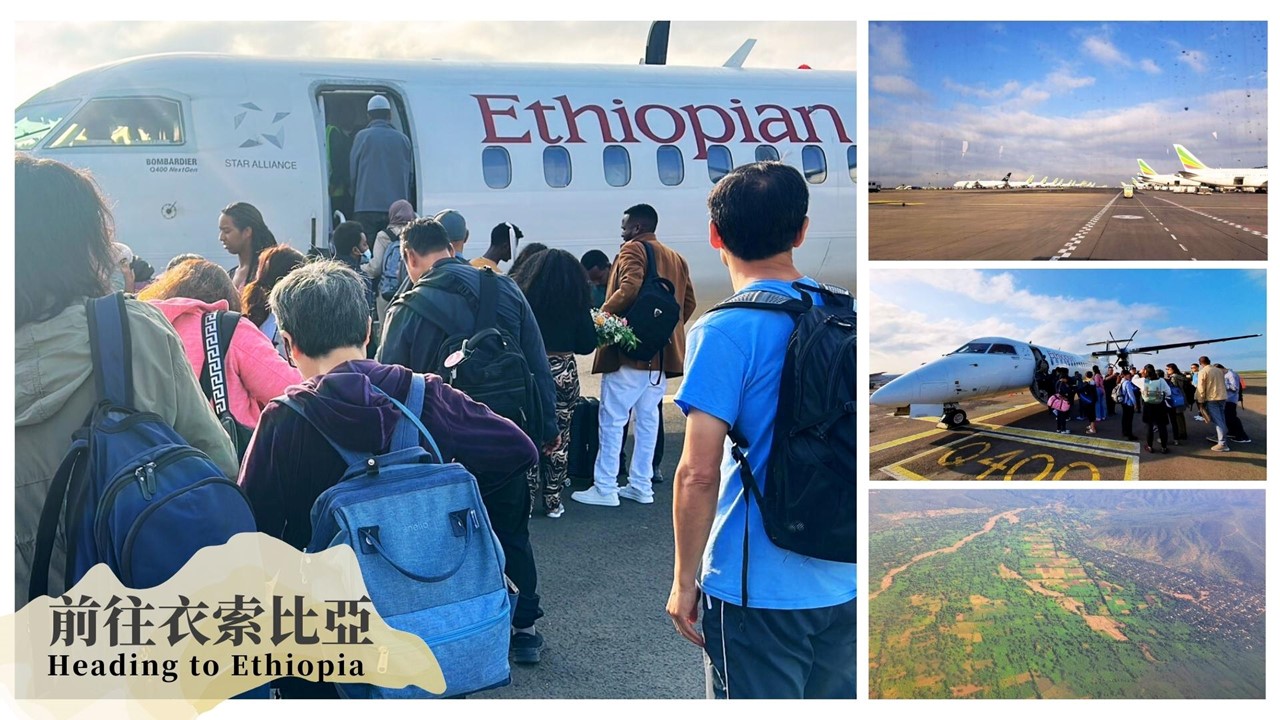 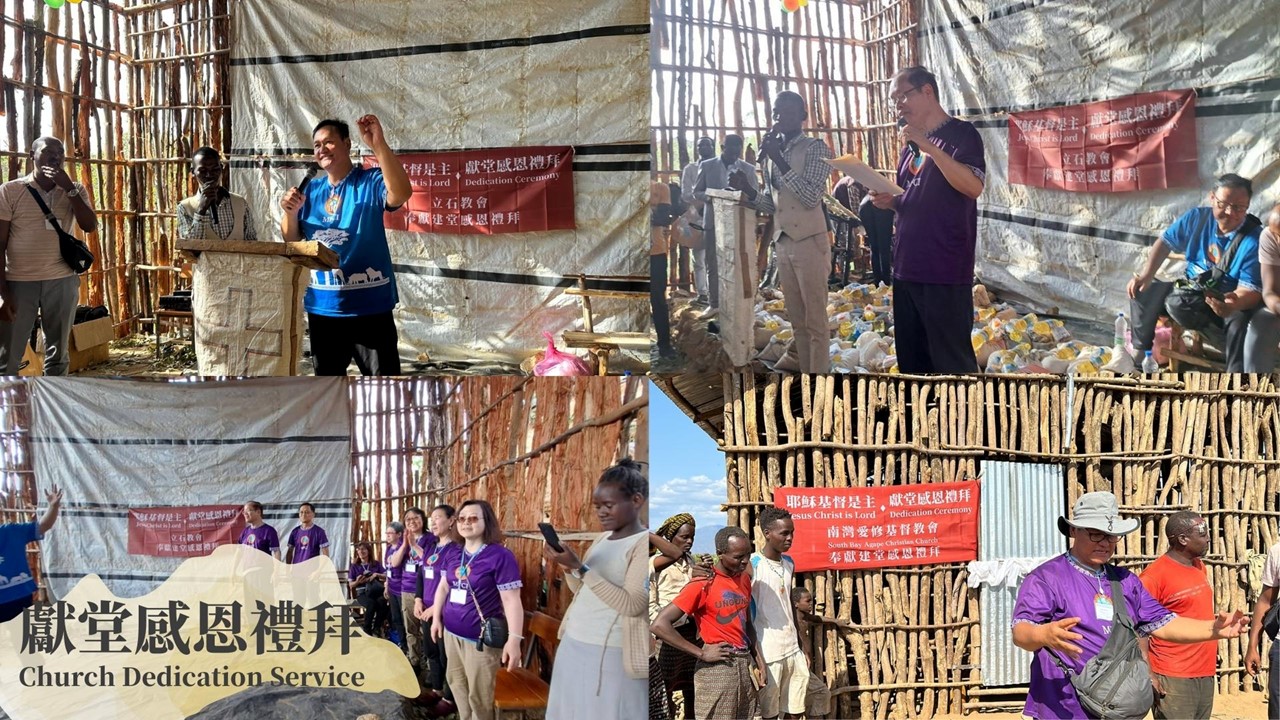 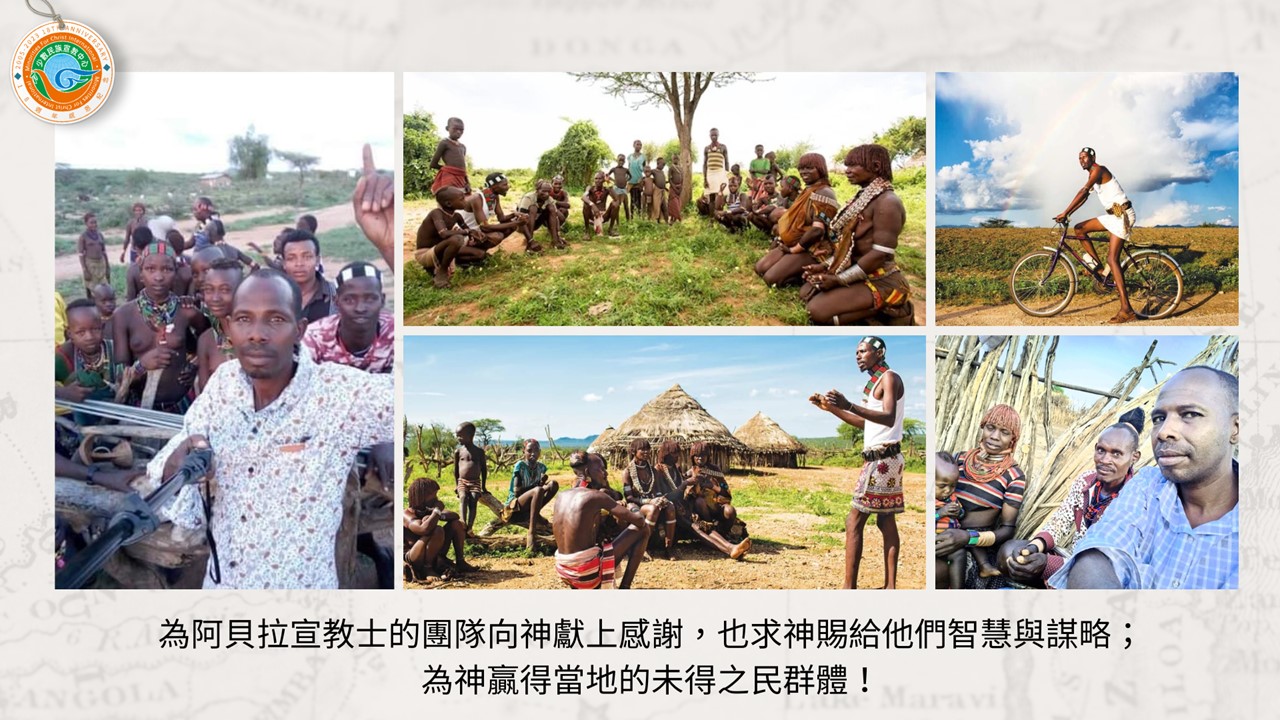 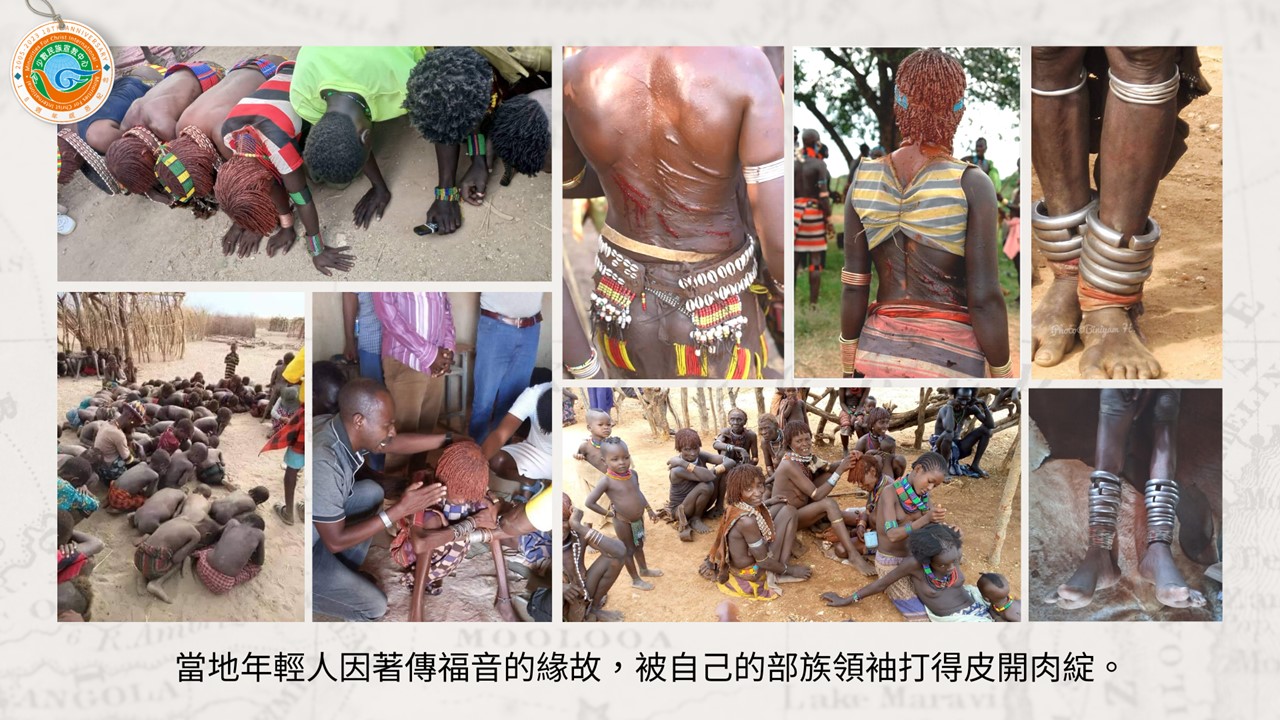 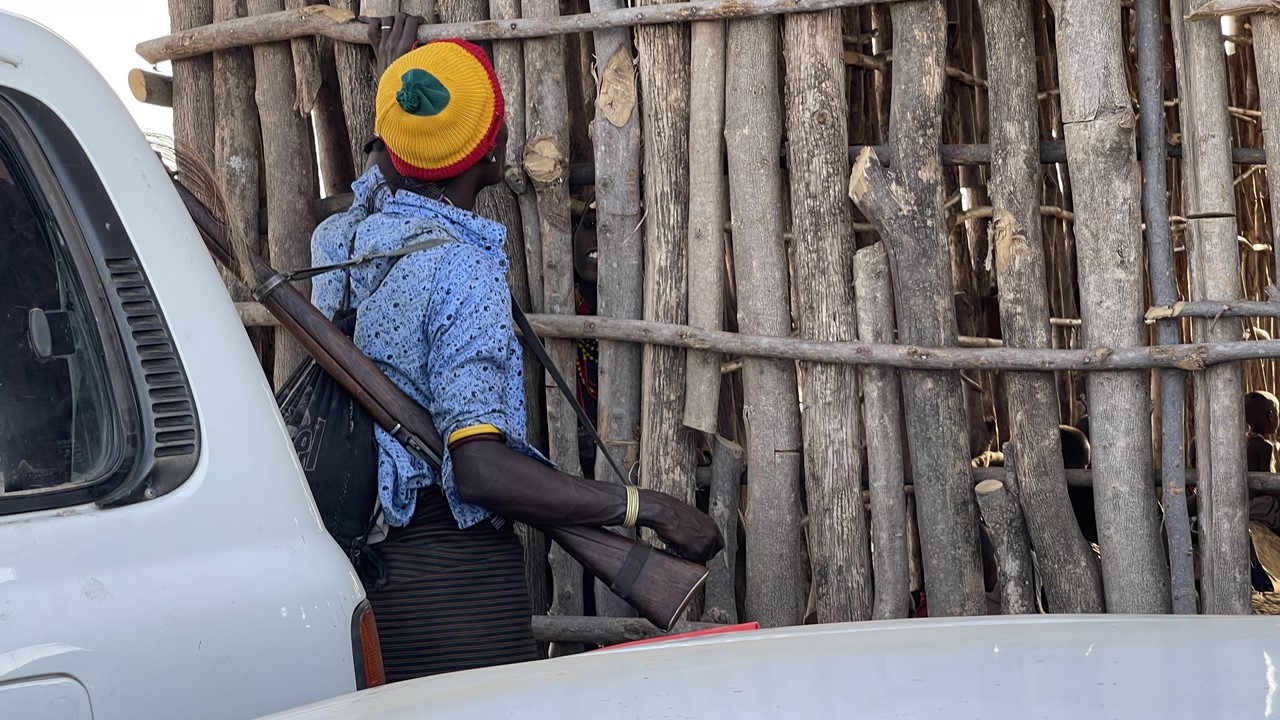 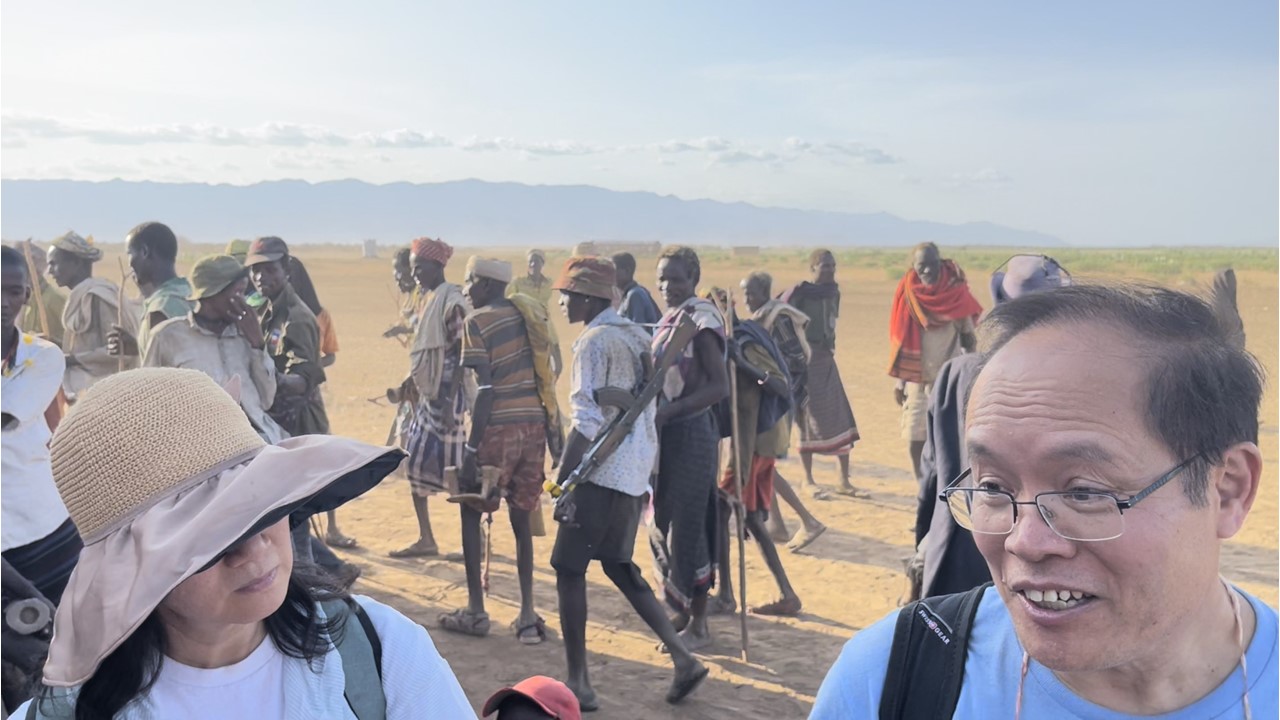 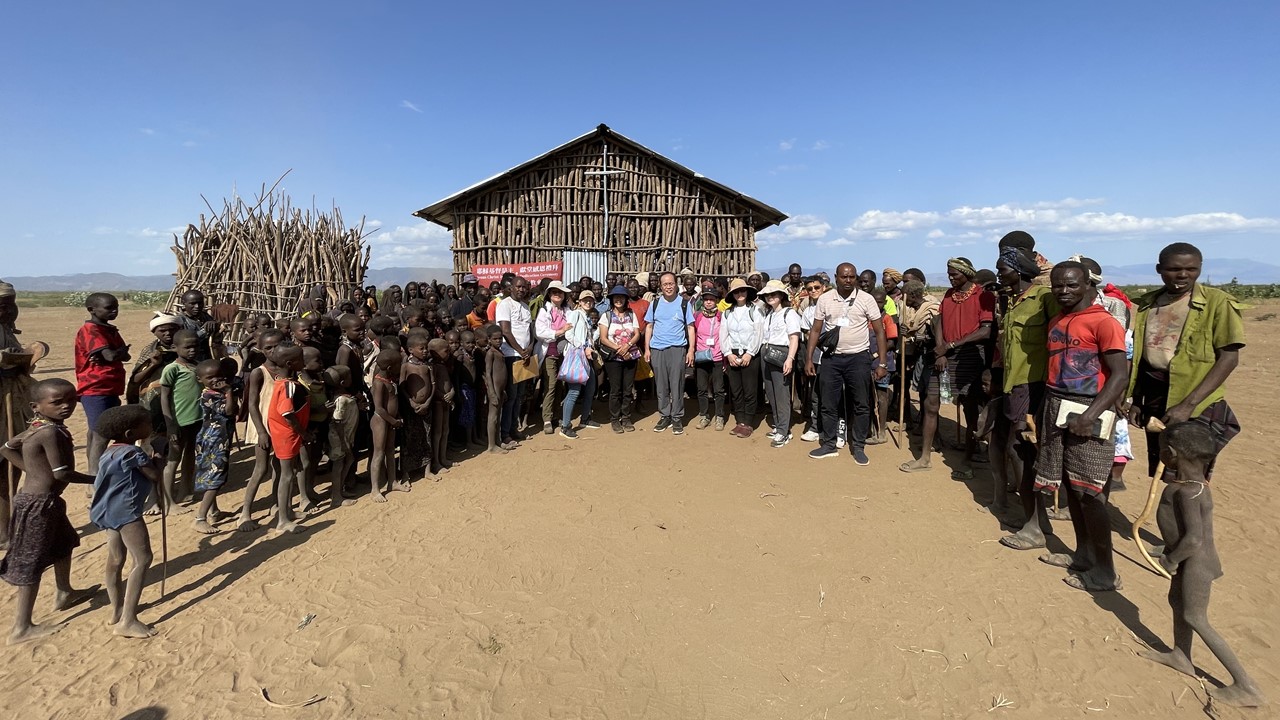 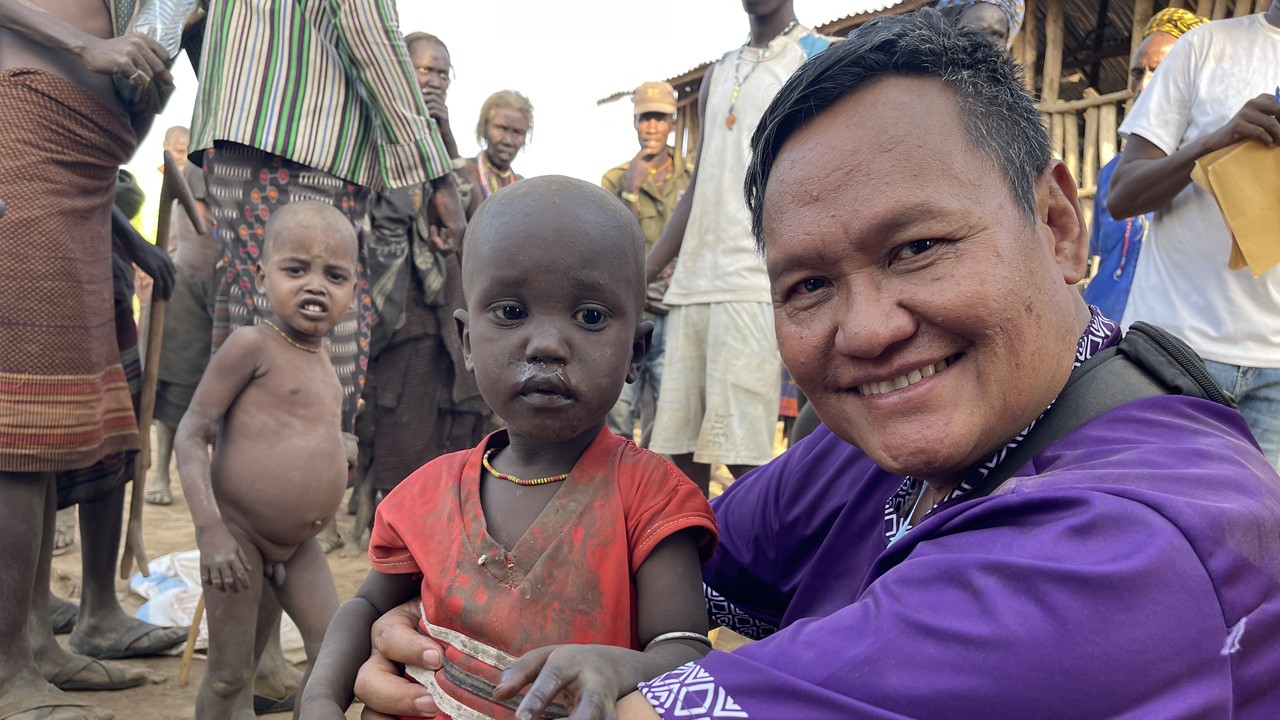 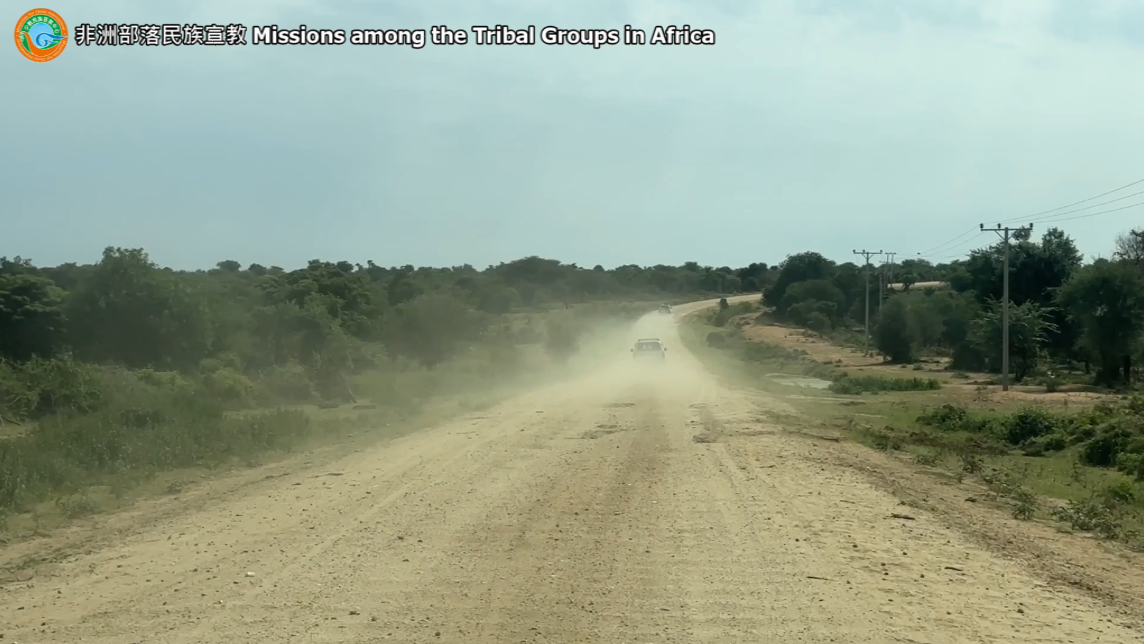 視頻 2
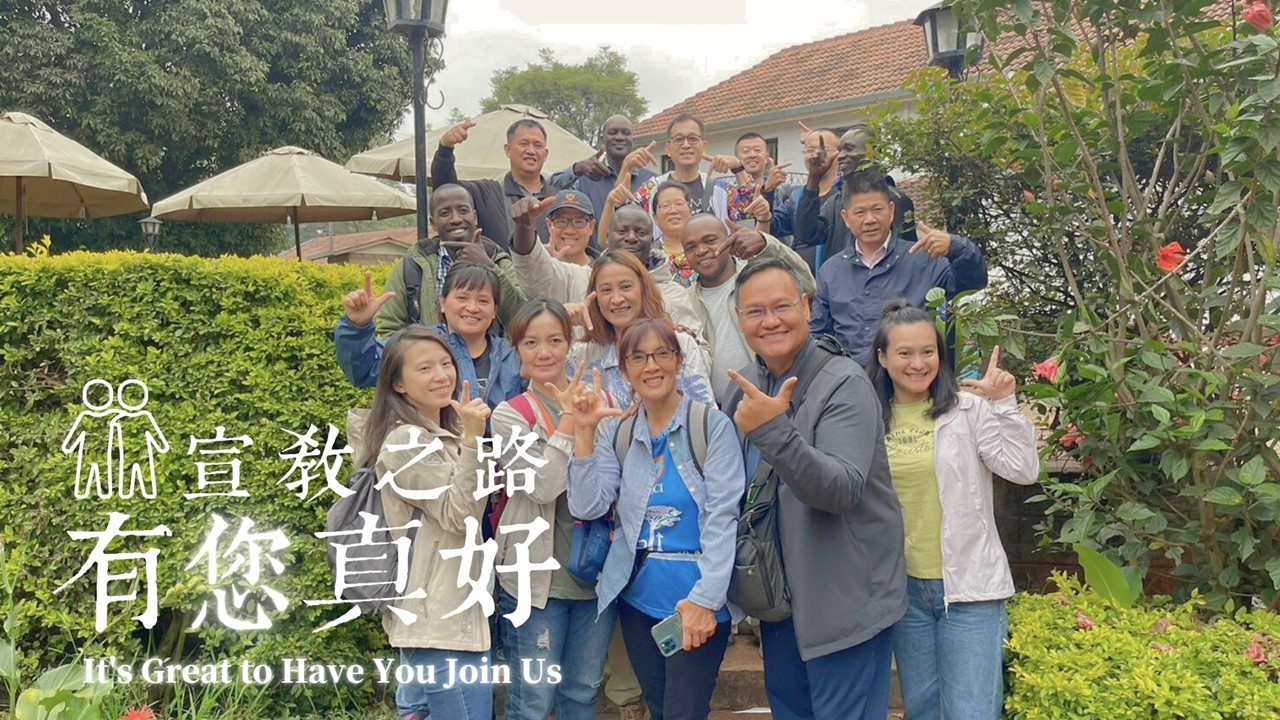 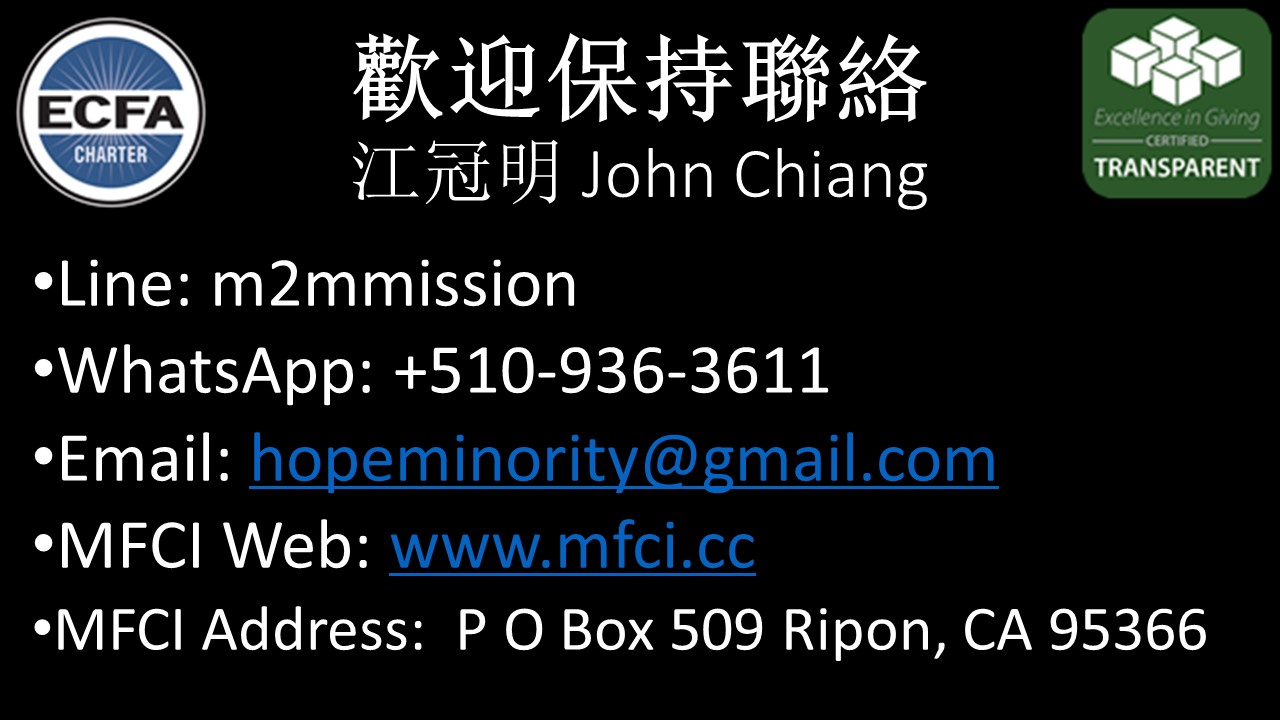